Business CommunicationsSession Two
1
Business Communication
Process and Product – 9th Edition

Mary Ellen Guffey and Dana Loewy; Cengage Learning 2018, 2015
ISBN: 978-1-305-95796-1
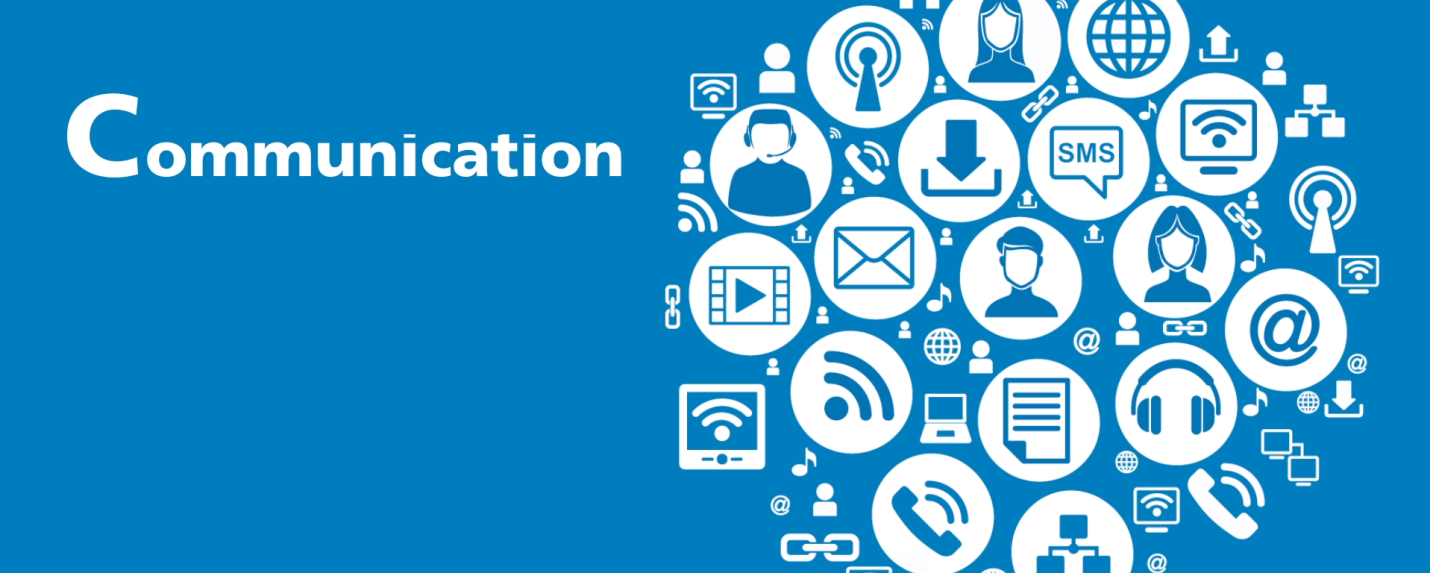 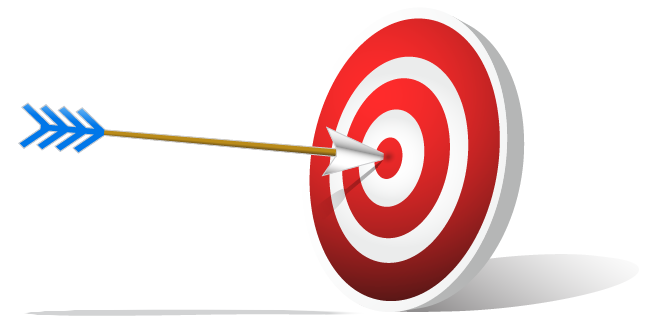 Unit Two: The Writing ProcessIn the Digital Era
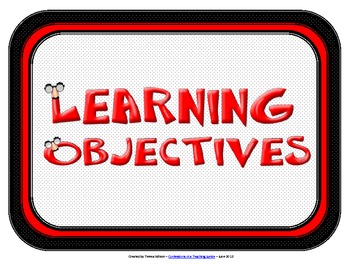 2
Chapter Four: Planning Business Messages

Learning Outcomes:

Understand the nature of communication and its barriers in the digital era.
Summarize the 3x3 writing process and explain how it guides a writer.
Analyze the purpose of a message, anticipate its audience, and select the best communication channel.
Employ expert writing techniques such as incorporating audience benefits, the “you” view, conversational but professional language, a positive and courteous tone, bias-free language, plain language, and vigorous words.
Understand how teams approach collaborative writing projects and what collaboration tools support team writing.
Understanding the Communication Process
3
As the world becomes increasingly interconnected, people are sending a staggering number of messages often delivered over social media platforms.

However, even as we have accepted instant messaging, texting, Twitter, and other interactive media, the nature of communication remains unchanged.

No matter how we create or send our messages, the basic communication process consists of the same elements.  It starts with an idea that must be transmitted.
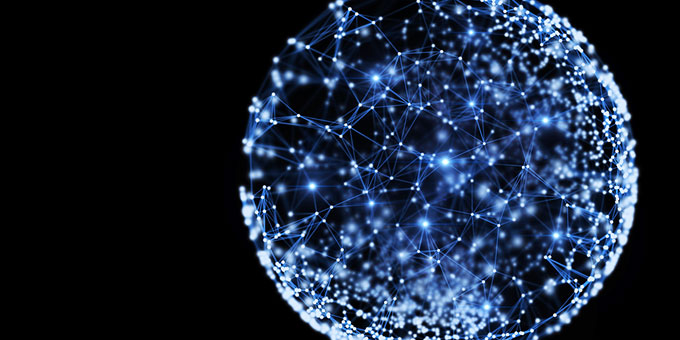 Understanding the Communication Process
4
In its simplest form, communication may be defined as the transmission of information & meaning from sender to receiver.

The crucial element in this definition is meaning.  

The process is successful only when the receiver understands an idea as the sender intended it.
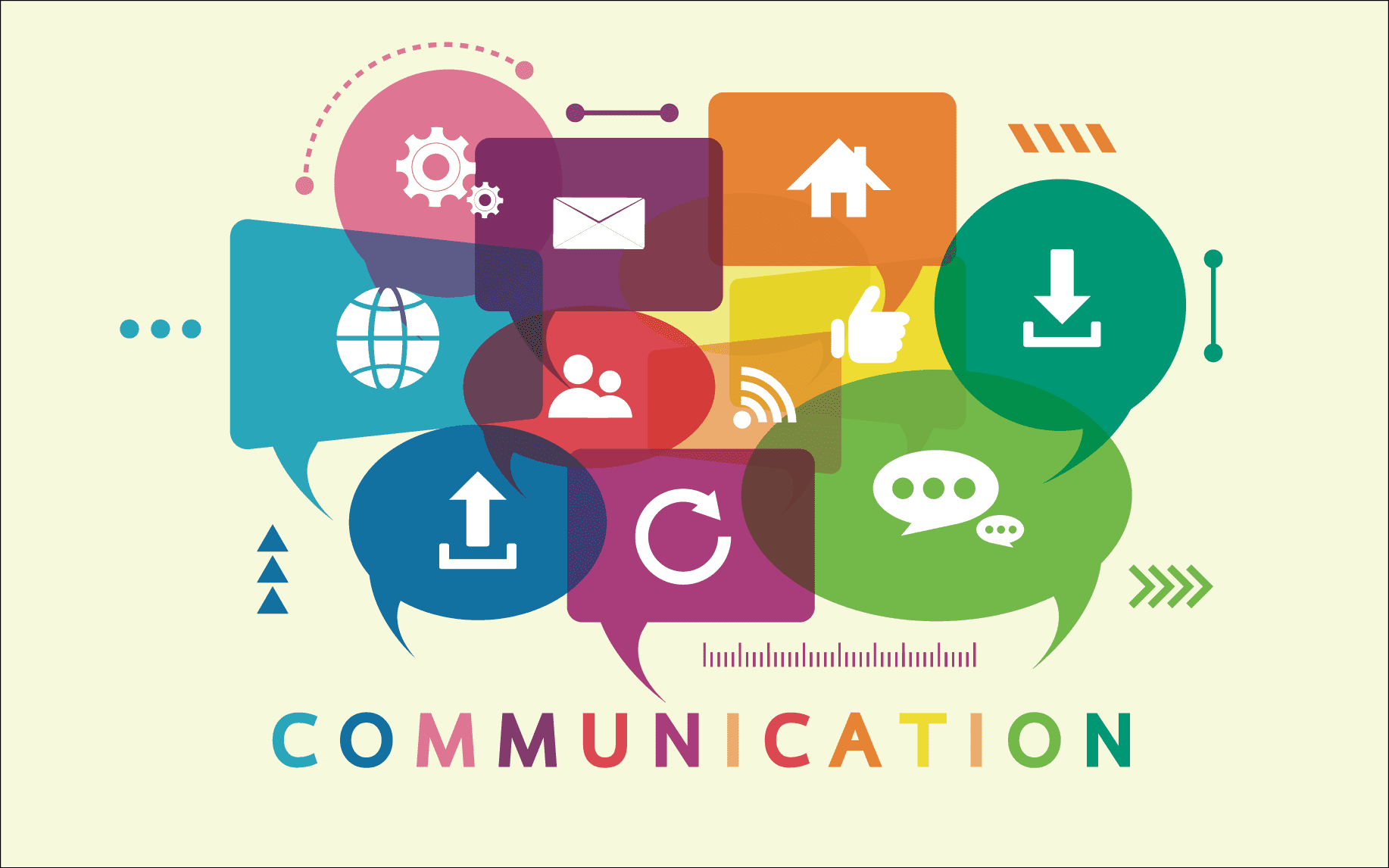 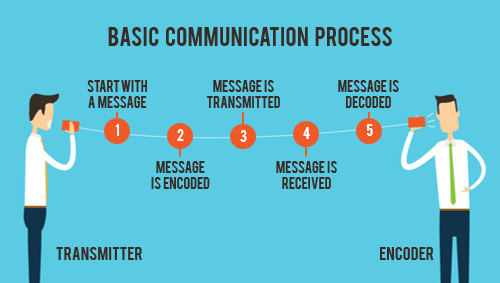 Steps in the Communication Process
5
Sender Has Idea
Clarify idea – decide on purpose of message – analyze idea and how it can be best presented – anticipate effect on receiver
Sender Encodes Message
Consider receiver’s background – communication skills – experience – culture – context 
Sender Selects Channel, Transmits Message
Consider importance of message, feedback required, interactivity – choose a channel that the receiver prefers – think of ways to reduce channel noise and distractions – be aware of competing messages
Receiver Decodes Message
Avoid prejudging message – strive to understand both verbal and nonverbal cues – ignore distractions – creative receptive environment – expect to learn
Feedback Returns to Sender
Craft clear and complete response that reveals comprehension of message meaning – begin the cycle again when the receiver becomes the sender with the same concerns.
1. Sender Has Idea
6
The communication process begins when sender has an idea.  
The form of the idea may be influenced by complex factors surrounding the sender.  

These factors include mood, frame of reference, background, culture, and physical makeup, as well as the context of the situation and many other factors.  

Senders shape their ideas based on their own experience and assumptions
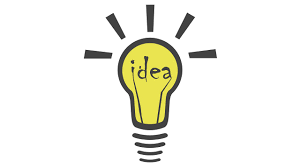 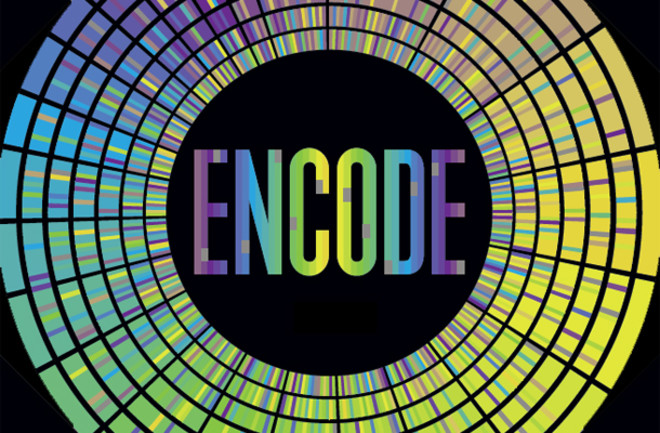 2. Sender Encodes Idea
7
The next step in the communication process involves encoding.  
This means converting the idea into words or gestures that will convey meaning.  

A major problem in communicating any message verbally is that words have different meanings for different people.  
Recognizing how easy it is to be misunderstood, skilled communicators choose familiar, concrete words.  

In choosing proper words and symbols, senders must be alert to the receiver’s communication skills, attitudes, background, experiences, and culture.  The most successful messages use appropriate words, gestures, and symbols selected specifically to match the situation.  Good messages also encourage feedback and make it easy for the receiver to respond.
3. Sender Selects Channel and Transmits Message
8
The medium over which the message travels is the channel.  

Messages may be delivered by computer, wireless network, smartphone, social network, letter, memo, report, announcement, picture, spoken word, fax, Web page, or other channel.

Messages are increasingly carried over digital networks w/much opportunity for distraction and breakdown.  
Anything that interrupts the transmission of a message in the communication process is called noise.
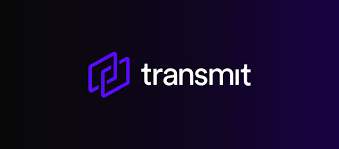 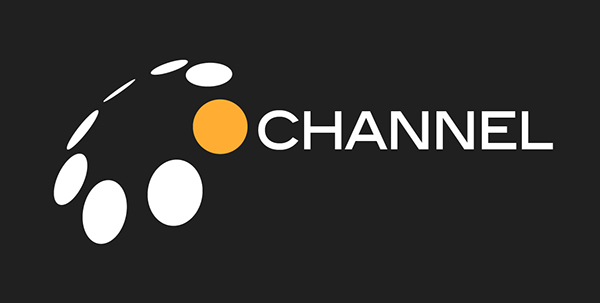 4. Receiver Decodes Message
9
The individual for whom the message is intended is the receiver.  

Translating the message from its symbol form into meaning involves decoding.  

Only when the receiver understands the meaning intended by the sender; that is, successfully decodes the message, does communication take place.  
Such success is often difficult to achieve because of a number of barriers that block the process.  No two people share same life experiences or   have the same skills.
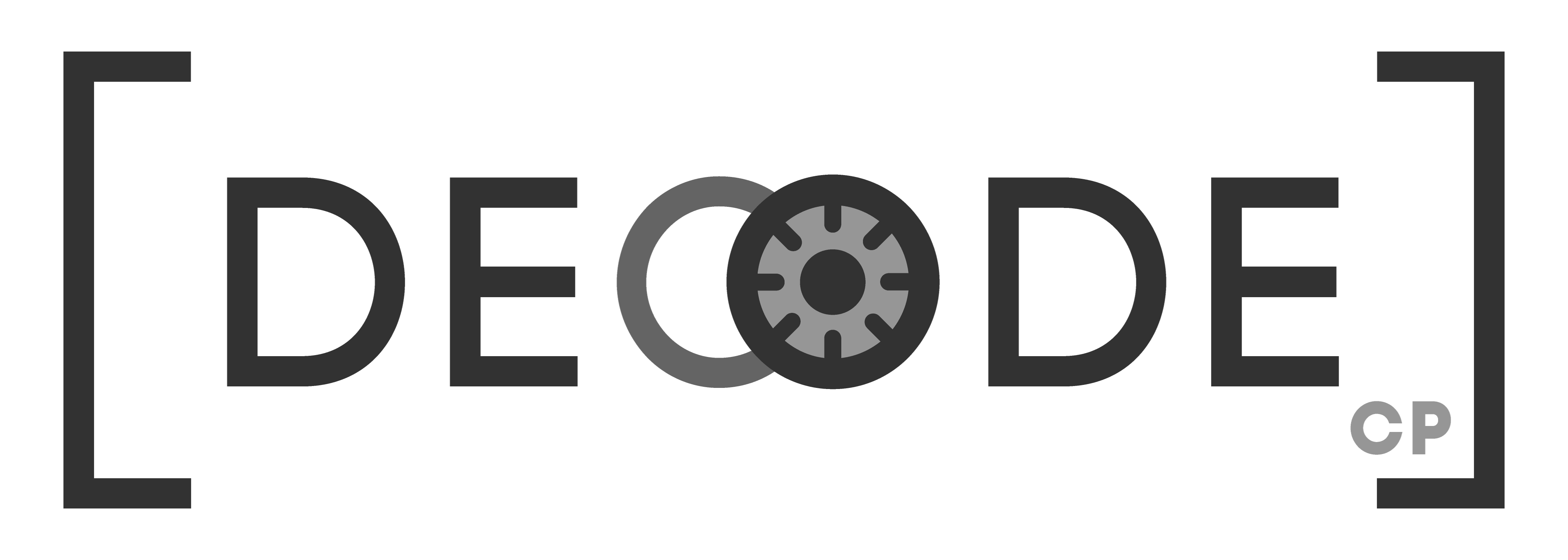 5. Feedback Returns to Sender
10
The verbal and nonverbal responses of the receiver create feedback, a vital part of the communication process.  

Feedback helps the sender know that the message was received and understood.  Senders can encourage feedback by asking questions such as, “Am I making myself clear?” and, “Is there anything you don’t understand?”

Receivers improve the communication process by providing clear and complete feedback.
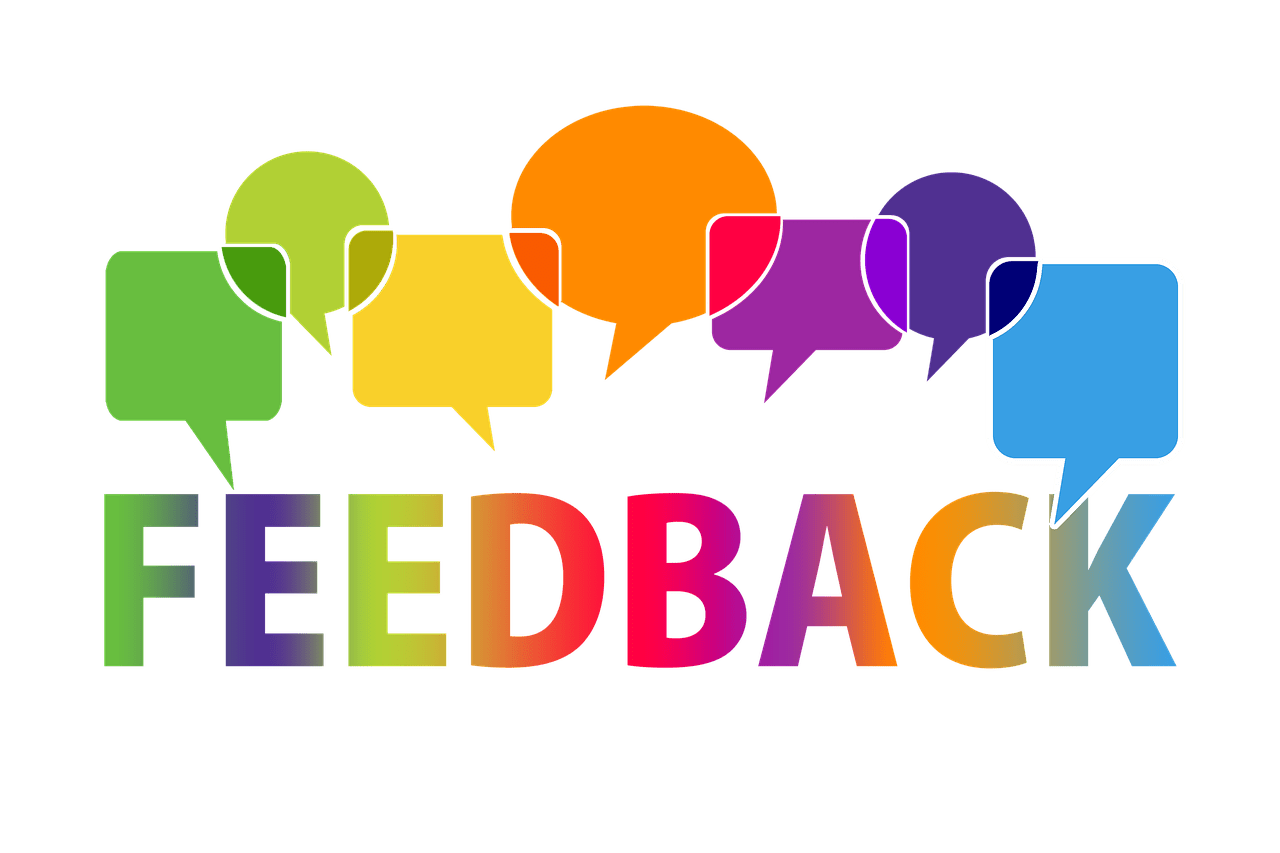 Barriers that Create Misunderstanding
11
The communication process is successful only when the receiver understands the message as intended by the sender.

Most messages that we send reach their destinations, but many are partially understood.  

You can improve your chances of communicating successfully by learning to recognize barriers that are known to disrupt the process.  
Some of the most significant barriers for individuals are bypassing, differing frames of reference, lack of language skill, and distractions.
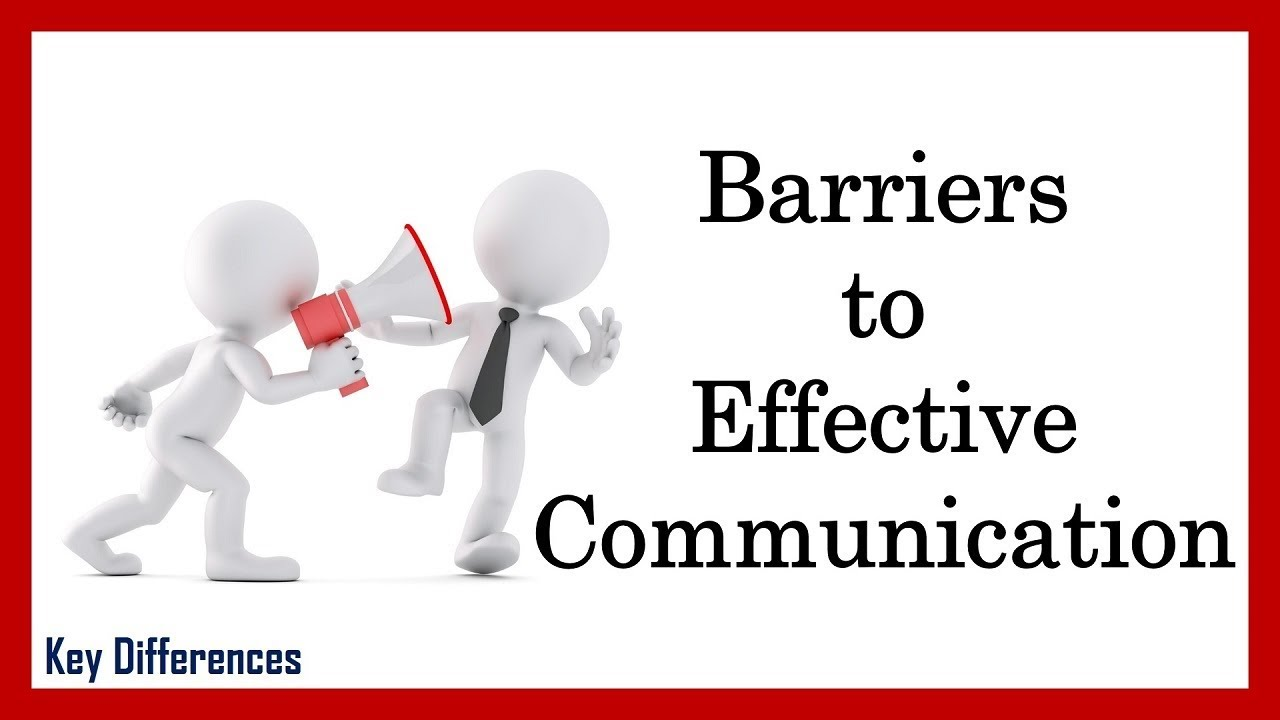 1. Bypassing
12
An important barrier to clear communication involves words.  
Each of us attaches a little bundle of meanings to every word, and these meanings are not always similar.  

Bypassing happens when people miss each other w/ their meanings.  

Let’s say your boss asks you to help with a task, and when you begin the work you learn that you are expected to do the task yourself.  You and your boss attach different meanings to the word “help.”
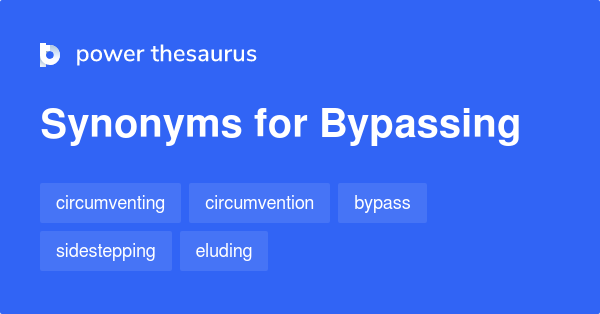 2. Differing Frames of Reference
13
Another barrier to clear communication is your frame of reference.  Everything you see and feel in the world is translated through your individual frame of reference.  

Your unique frame  is formed by a combination of your experiences, education, culture, expectations, personality, and other elements.  

As a result, you bring your own biases and expectations to any communication situation.  Because your frame of reference is different from everyone else’s, you will never see things exactly as others do.
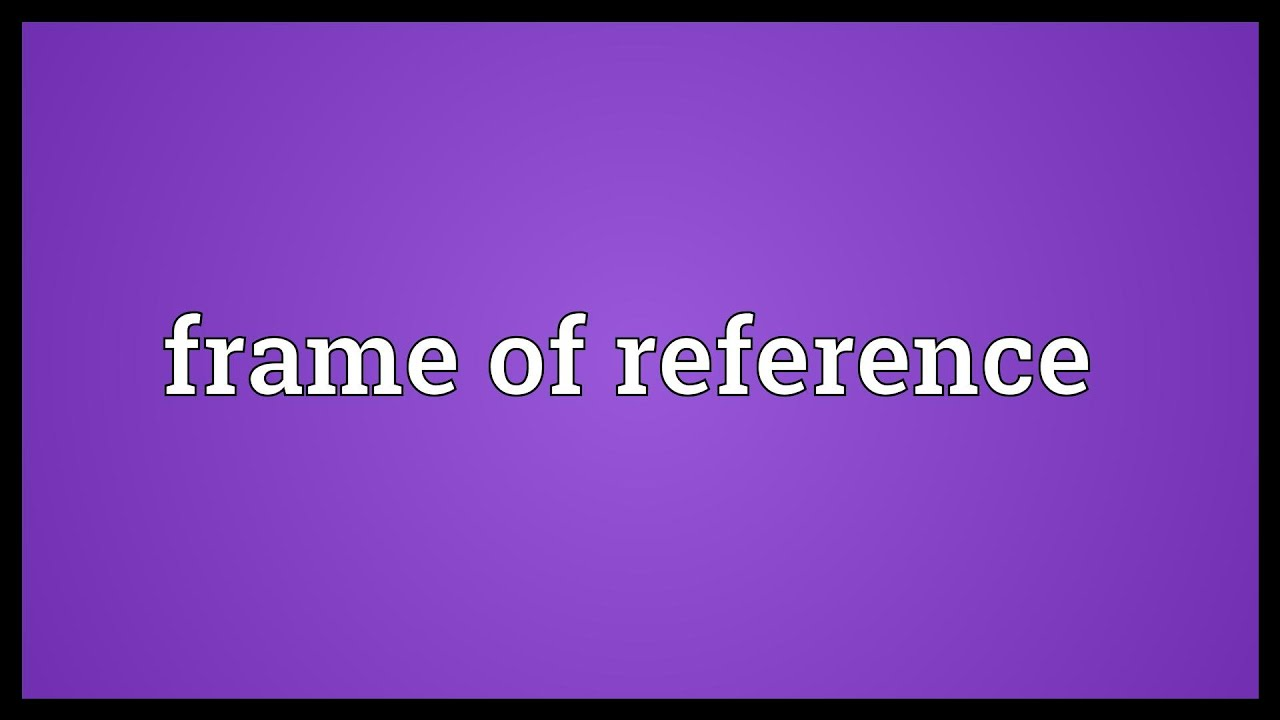 3. Lack of Language Skill
14
No matter how extraordinary the idea is, it won’t be understood or fully appreciated unless the communicators involved have good language skills.  

Each individual needs an adequate vocabulary and skill in oral and written expression.  Using unfamiliar words, jargon, unrecognizable abbreviations can seriously impede the transmission of meaning.
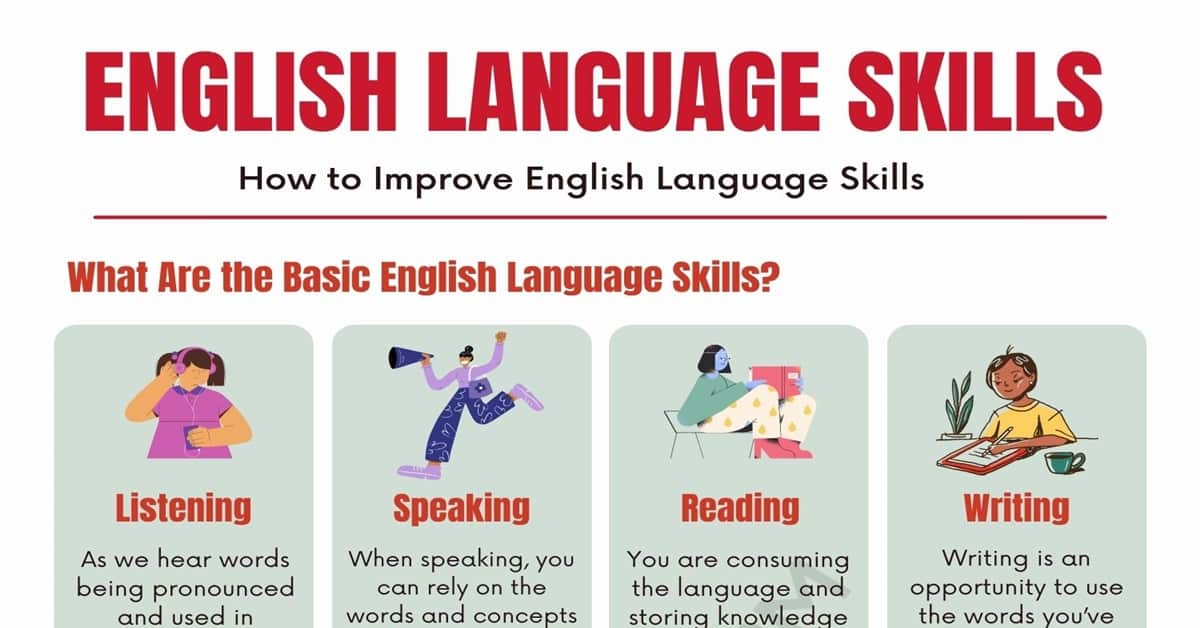 4. Distractions
15
Other communication barriers are emotional interference, physical distractions, and digital interruptions.  

Shaping an intelligent message is difficult when one is feeling joy, fear, resentment, hostility, sadness, or some other strong emotion.  

To reduce the influence of emotions on communication, both senders and receivers should focus on content of message and try to remain objective.
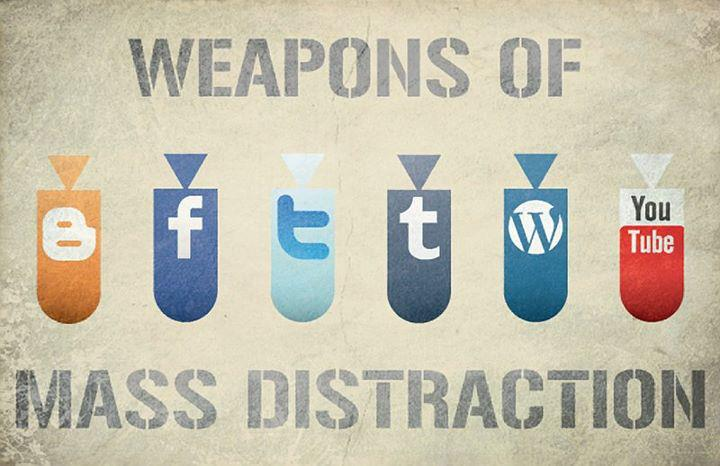 Overcoming Communication Obstacles
16
Half the battle in communicating successfully is recognizing that the entire process is sensitive and susceptible to breakdown.  

Like a defensive driver anticipating problems on the road, a good communicator anticipates problems in encoding, transmitting, and decoding a message.  

Effective communicators also focus on the receiver’s environment and frame of reference.
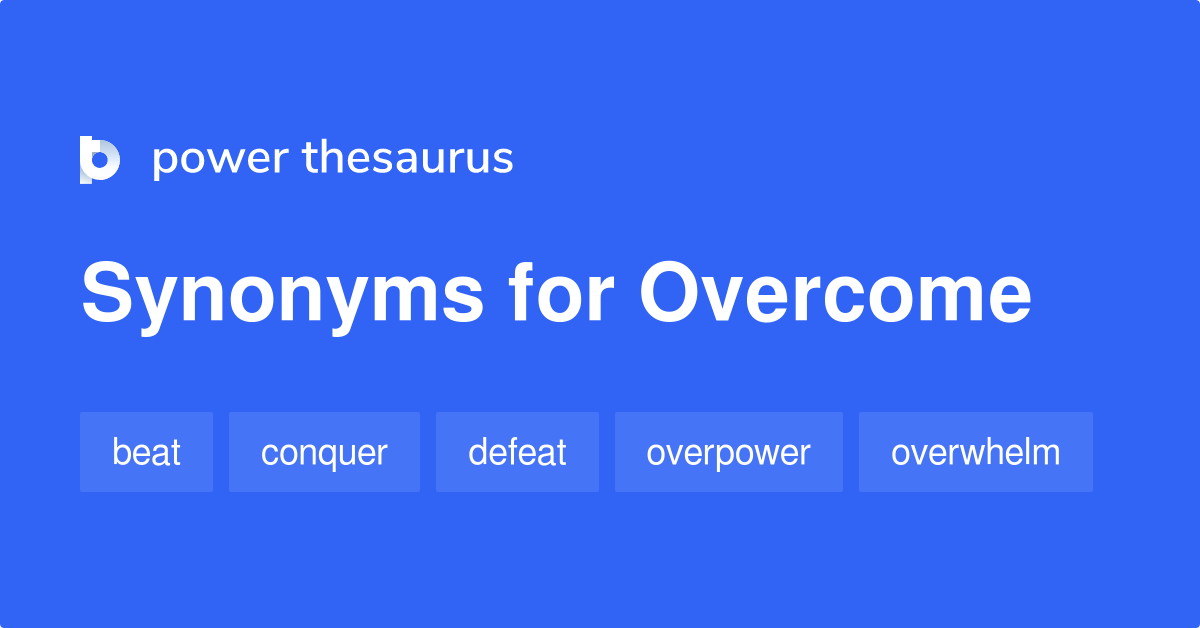 Using the 3x3 Writing Process as a Guide
17
Today’s new media and digital technologies enable you to choose from innumerable communication channels to create, transmit, and respond to messages.  

Nearly all communication, however, revolves around writing.  
Whether you are preparing a message that will be delivered digitally, orally, or in print, that message requires thinking and writing.  

Many of your messages will be digital.
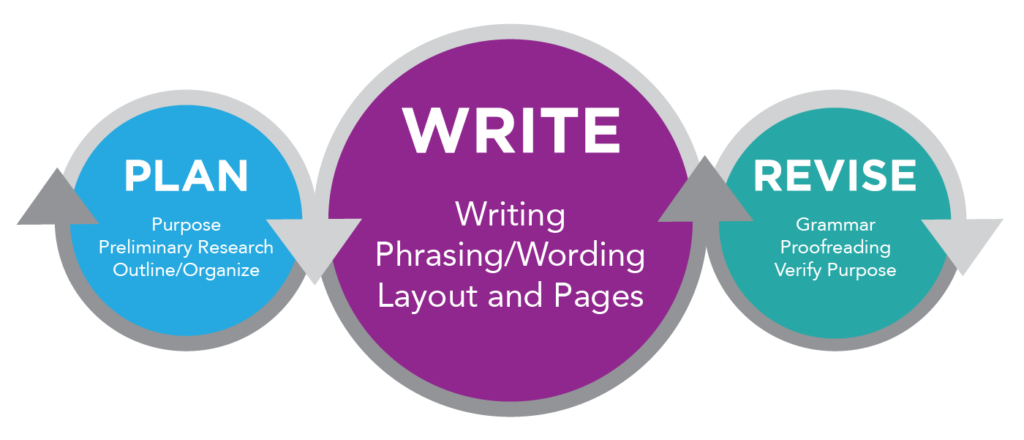 Defining Your Business Writing Goals
18
Business writing skills should have the following characteristics:

Purposeful
You will be writing to solve problems and convey information.  
You will have a definite strategy to fulfill in each message.
Economical
You will try to present ideas clearly but concisely.  Length is not rewarded.
Audience Oriented
You will concentrate on looking at a problem from the perspective of the audience instead of seeing it from your own.
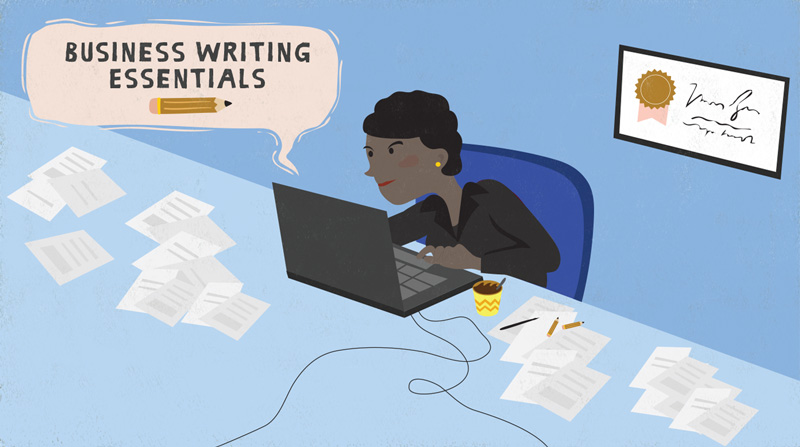 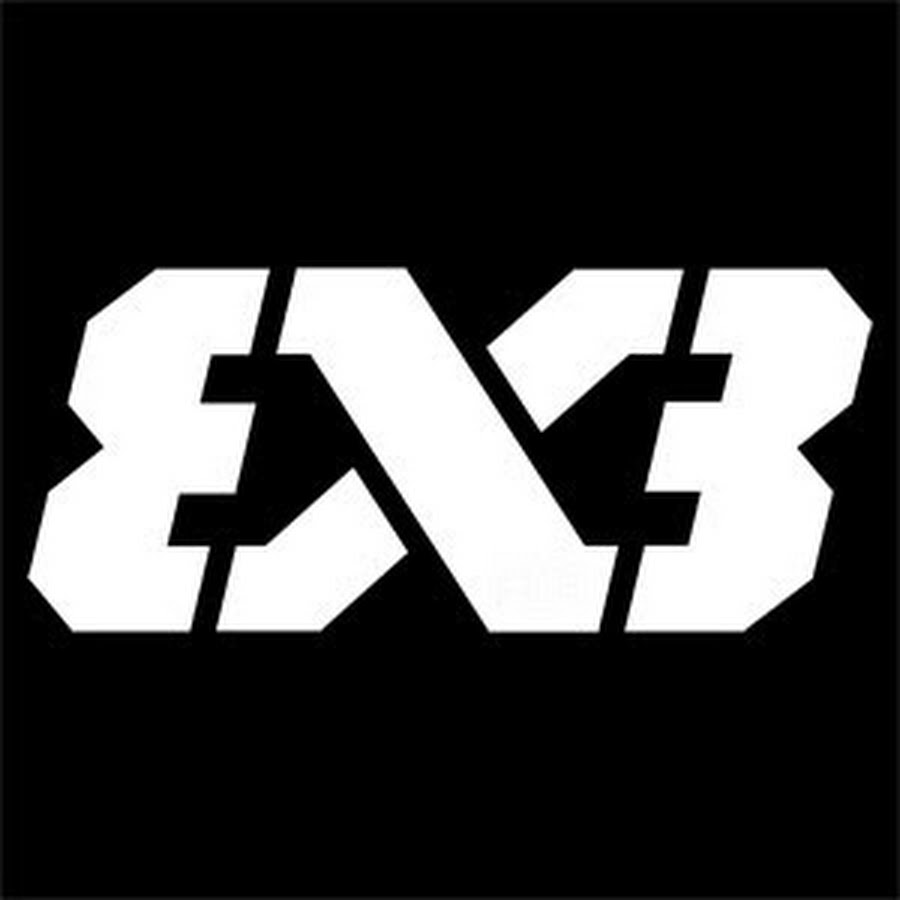 Introducing the 3x3 Writing Process
19
Regardless of what you are writing, the process will be easier if you follow a systematic plan.  The 3x3 writing process breaks the entire task into three phases: 

Prewriting (25%)
Analyze your audience and purpose for writing.
Anticipate how your audience will react to your message.
Drafting (25%)
Research info, organize evidence, and draft your message.
Revising (50%)
Edit, proofread, and evaluate your message for clarity, conciseness, and readability.
Anticipating and Profiling the Audience
20
No matter how short your message is, spend some time thinking about the people in your audience so that you can tailor your words to them.

Remember that your receivers will be thinking, “What’s in it for me? (WIIFM).  

One of the most important writing tips you can take away from this book is remembering that every message you write should begin with the notion that your audience is thinking WIIFM.
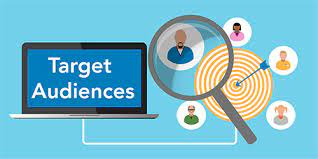 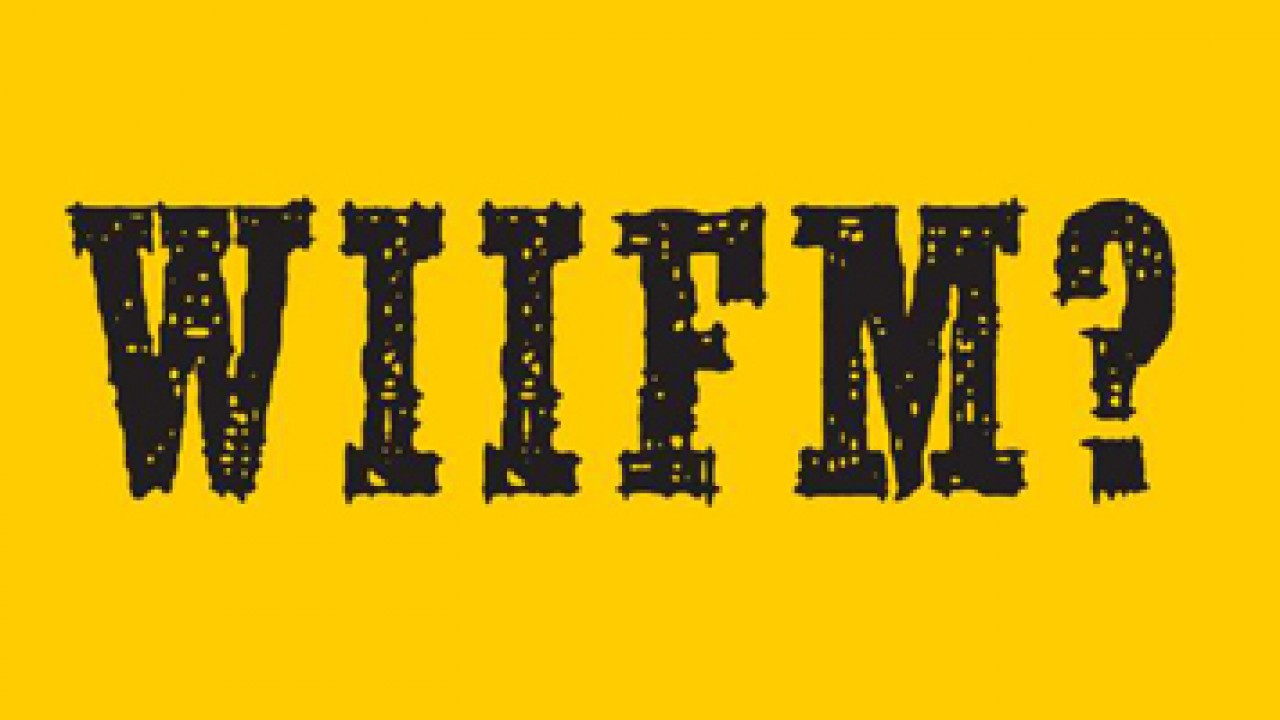 Making Choices Based on the Audience Profile
21
Another consideration in profiling your audience is the possibility of a secondary audience.  

(Example) You may send an email to your primary receiver, however the receiver may forward email as is to another.  Given this potential, you may decide to alter the message content, format, tone, etc.

Analyzing the task and anticipating the audience help you adapt your message so it will be effective for both primary and secondary receivers.
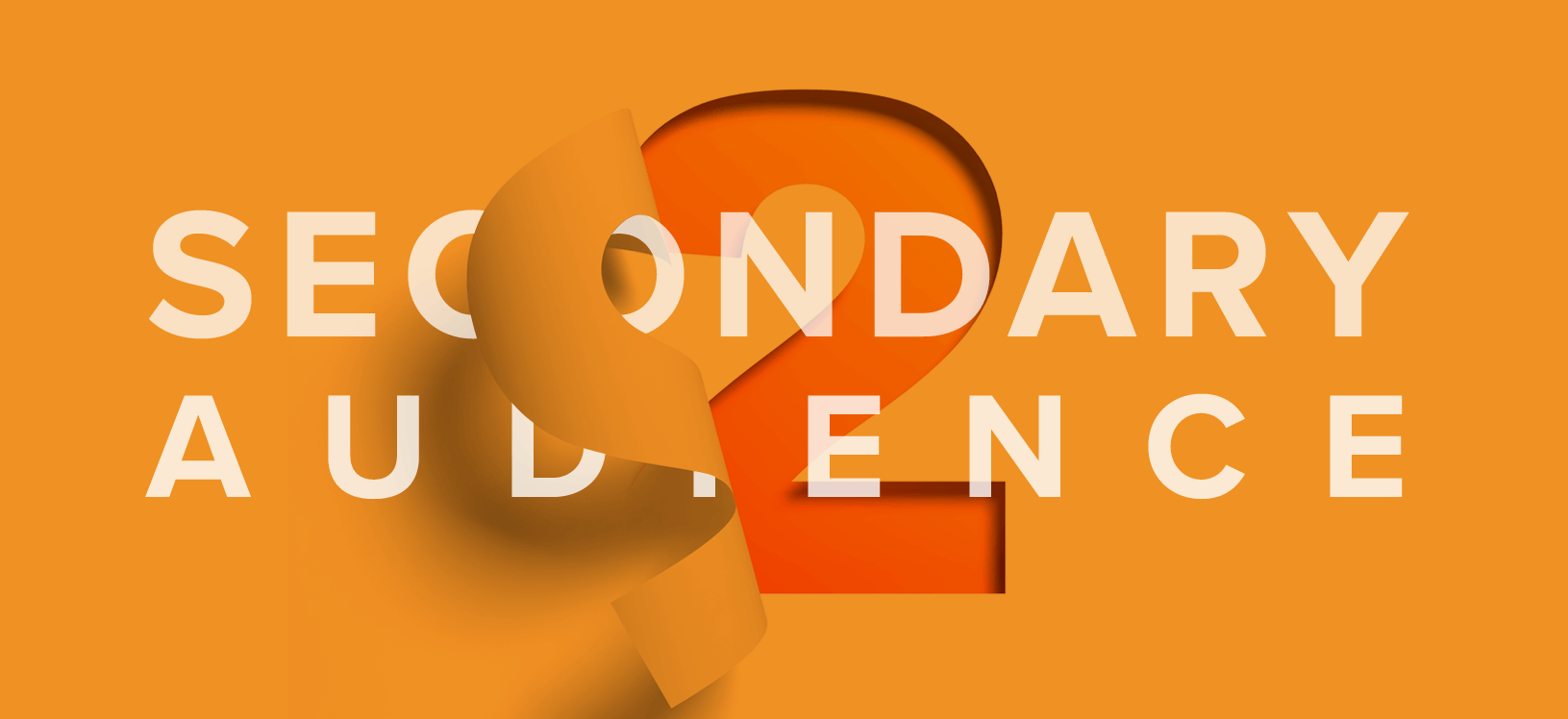 Spotlighting Audience Benefits
22
Adapting your message to the receiver’s needs means putting yourself in that person’s shoes. It’s called empathy.  

Empathetic senders think about how a receiver will decode a message.  

They try to give something to the receiver, solve the receiver’s problems, save the receiver’s money, or just understand the feelings and position of that person.
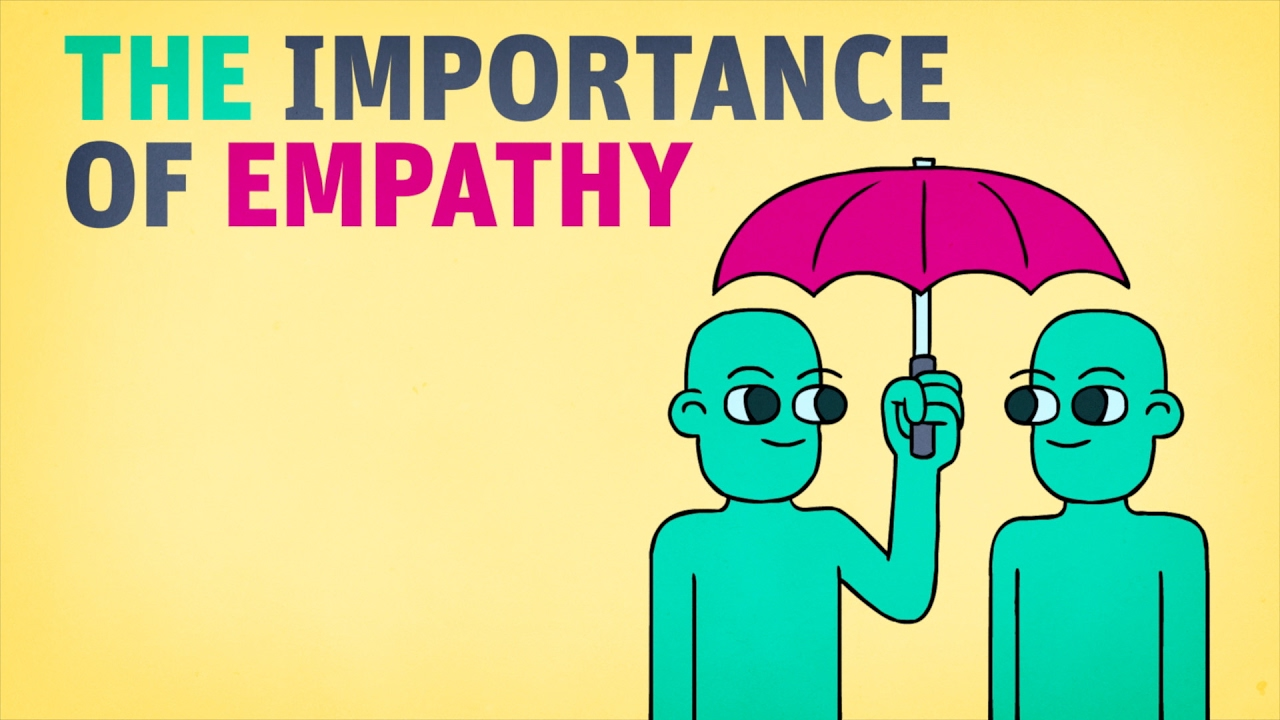 Sounding Conversational but Professional
23
Most of the business messages you write replace conversation.  Thus, they are most effective when they convey an informal, conversational tone instead of a formal, pretentious tone.  

Just how informal you can be depends greatly on the workplace.  

The dilemma for you, then, is knowing how casual to be in your writing.  
We suggest that you strive to be conversational but professional, especially until you learn what your organization prefers.
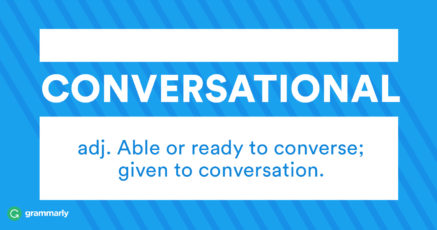 Being Positive Rather Than Negative
24
You can improve the clarity, tone, and effectiveness of a message by using positive rather than negative language.  

Positive language generally conveys more information than negative language does.  Moreover, positive messages are uplifting and pleasant to read.  

Positive wording tells what is and what can be done rather than what isn’t and what can’t be done.  

(i.e.) An office supply store adjacent to an ice cream parlor in Maine posted a sign on its door that reads: “Please enjoy your ice cream before you enjoy our store.  That sounds much more positive and inviting than “No food allowed.”
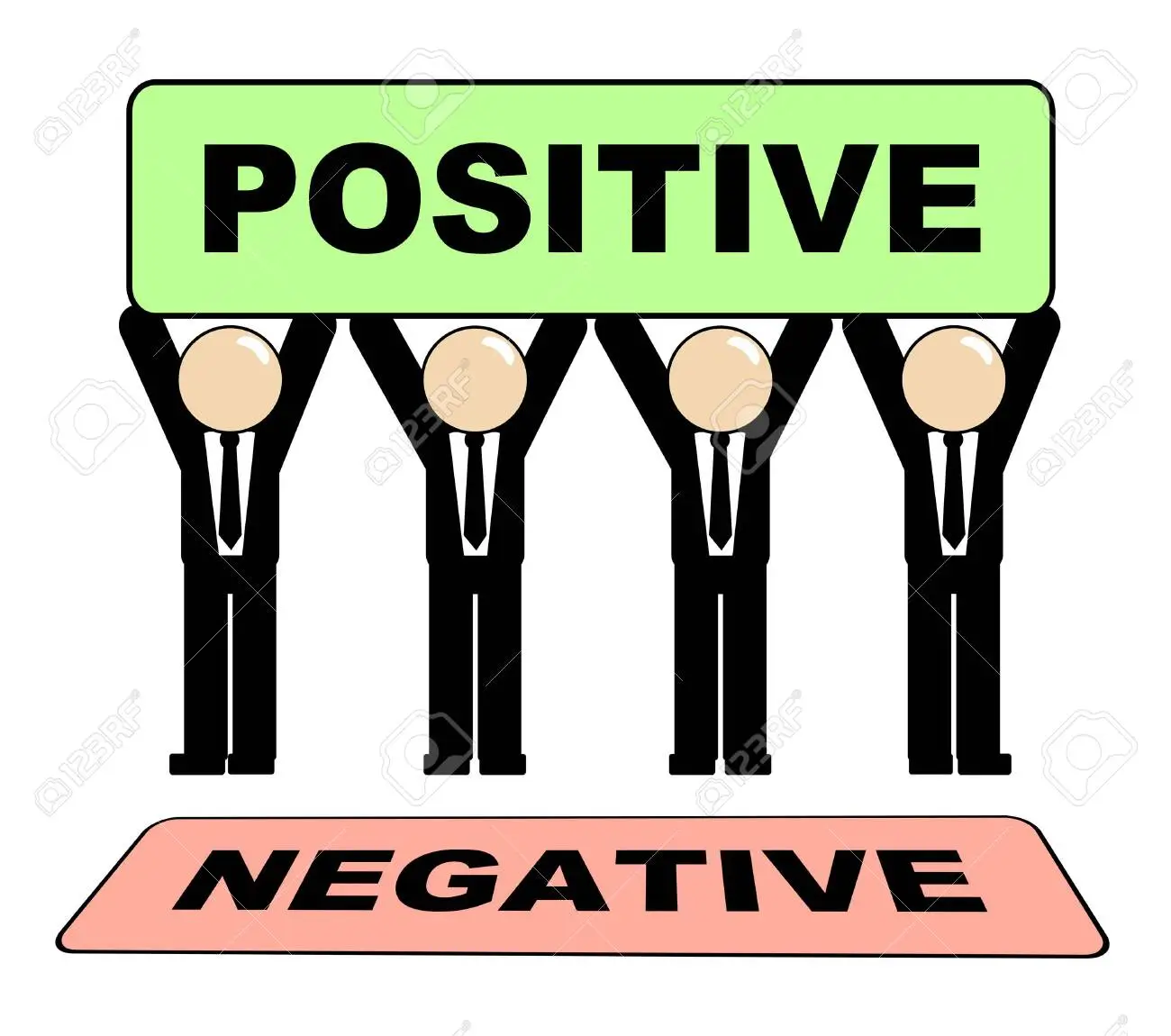 Expressing Courtesy
25
Maintaining a courteous tone involves not just guarding against rudeness but also avoiding words that sound demanding or preachy.  

Expressions such as “you should,” “you must,” and “you have to” cause people to instinctively react with “Oh, yeah?”  

One remedy is to turn these demands into rhetorical questions that begin with “Will you please…” Giving reasons for a request also softens the tone.
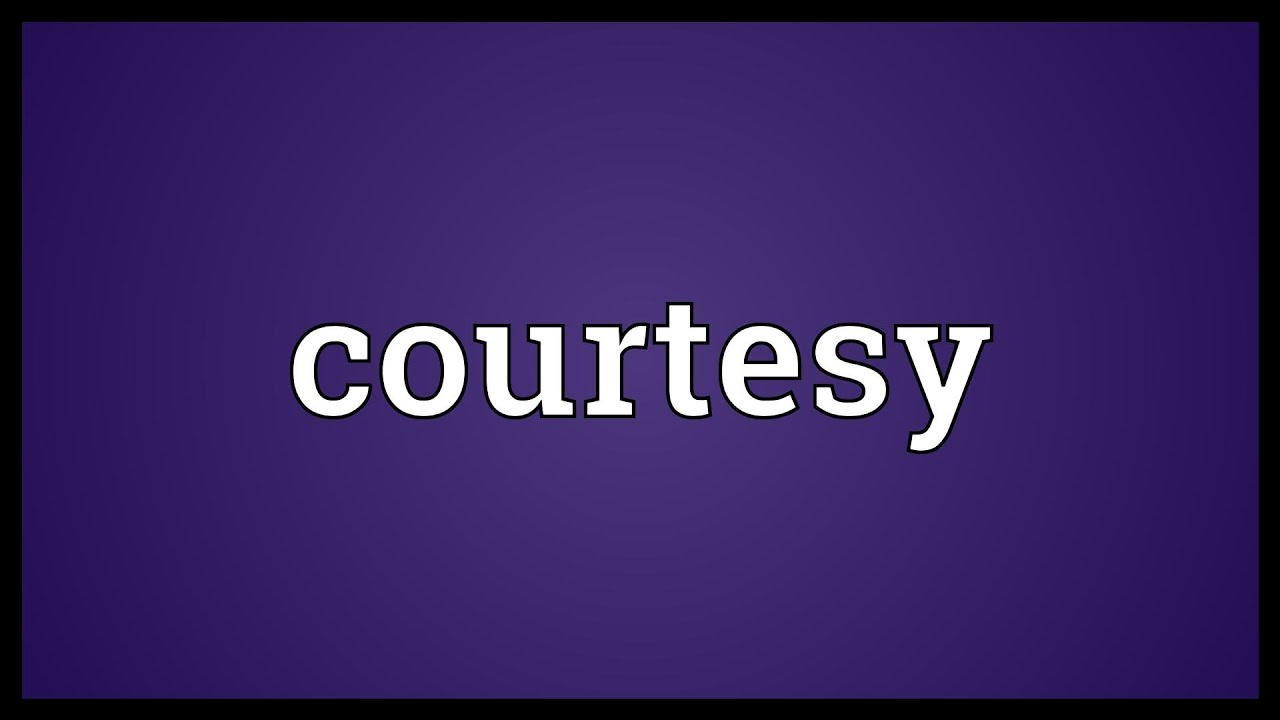 Expressing Courtesy
26
Even when you feel justified in displaying anger, remember that losing your temper or being sarcastic will seldom accomplish your goals as a business communicator: to inform, to persuade, and to create good will.

When you are irritated, frustrated, or infuriated, keep cool and try to defuse the situation.  

In dealing with customers in telephone conversations, use polite phrases such as “I would be happy to assist you with that,” Thank you for being so patient,” and “It was a pleasure speaking with you.”
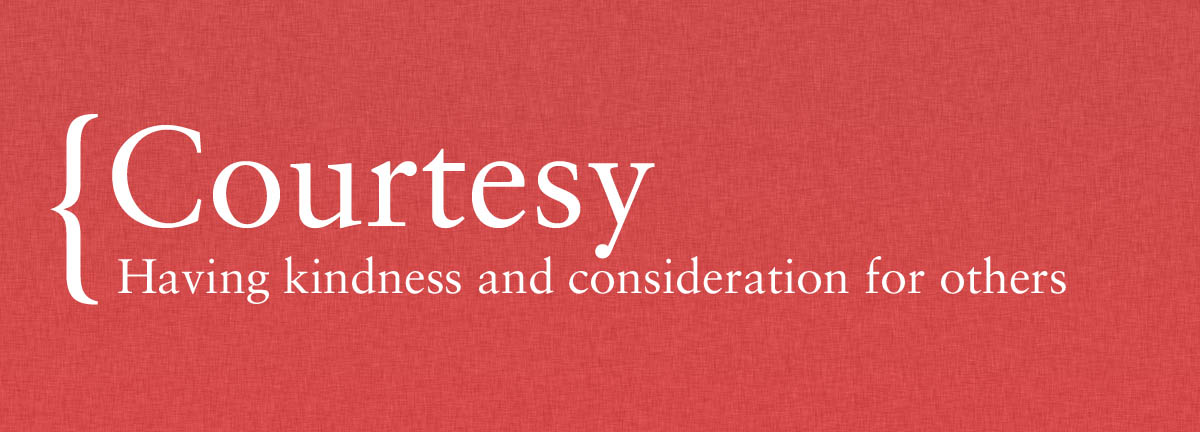 Sharing the Writing Teams
27
Many of today’s workers collaborate in teams to deliver services, develop products, and complete projects.  

It is almost assumed that today’s progressive organizations will employ teams in some capacity to achieve their objectives.  

Because much of a team’s work involves writing, you can expect to be putting your writing skills to work as part of a team.
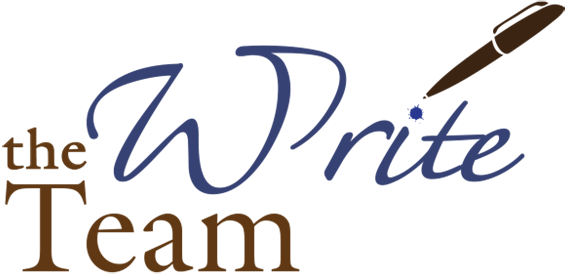 Why are Team-Written Documents Better?
28
Team-written documents and presentations are standard in most organizations because collaboration has many advantages.  

Most important, collaboration usually produces a better product because many heads are better than one.  

Members buy in to a project when they are part of its development.  
Members of teams are eager to implement their recommendations.
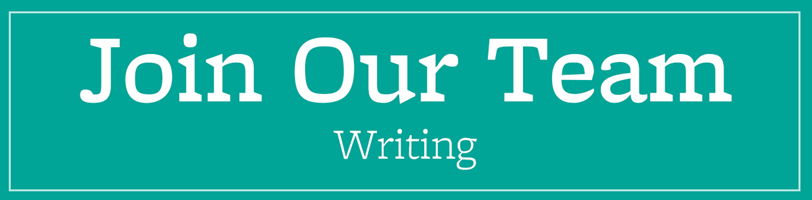 How are Team-Written Documents Divided?
29
With big writing projects, teams may not actually function together for each phase of the writing process.  

Typically, team members gather at the beginning to brainstorm.  
They iron out answers to questions about the purpose, audience, content, organization, and design of their document or presentation.  

They develop procedures for team functioning.  Then, they often assign segments of the project to individual members.
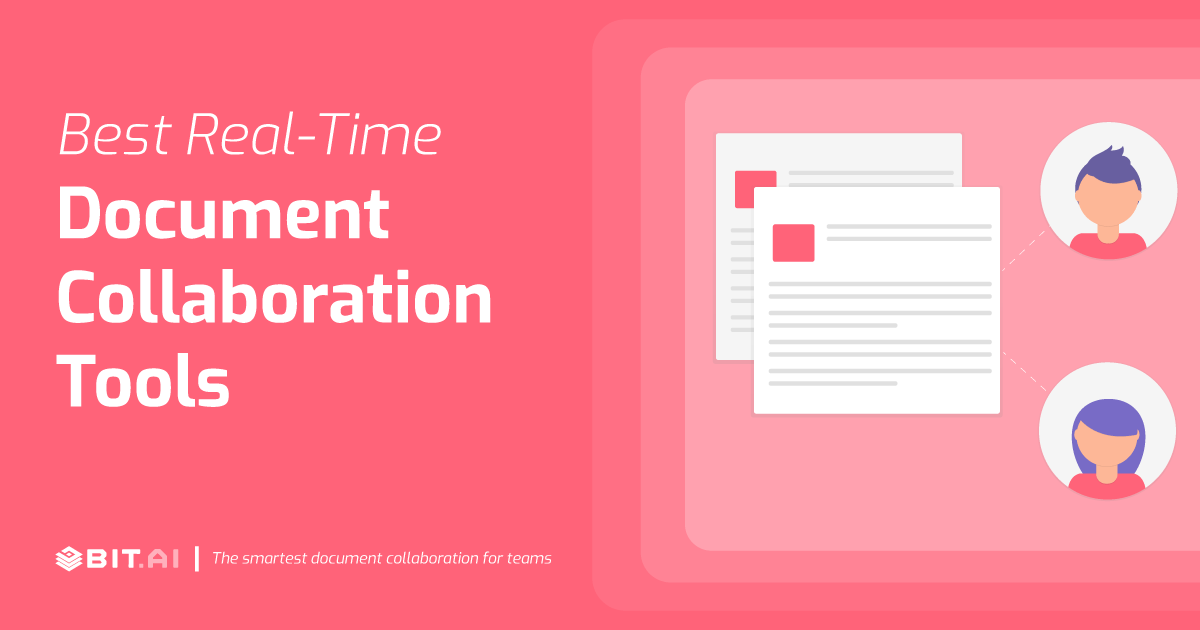 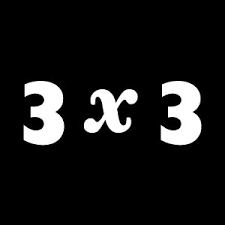 Sharing the Writing of Team Documents
30
Three Phases in Team Writing

Phase 1:  Prewriting
Team members work closely to determine purpose, audience, content, and organization.
Phase 2:  Drafting
Team members work separately to collect information and compose first draft.
Phase 3:  Revising
Team members work together to synthesize and edit, but individuals may do the final formatting and proofreading.
How to Edit Team Writing without Making Enemies
31
The following suggestions will help you edit team writing without making enemies:  

Begin your remarks with a positive statement.  
What can you praise?  Do you like the writer’s conversational tone, word choice, examples, directness, or conciseness?
Do you understand the writer’s purpose?  
If not, be specific in explaining what you don’t understand.
Is the material logically organized?  
If not, how could it be improved?
What suggestions can make to improve specific ideas or sections?
Make polite statements such as:
“I would suggest,” “You might consider,” or “How about doing this?”
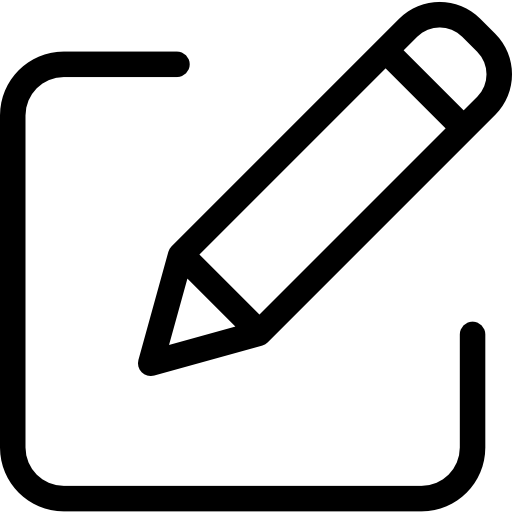 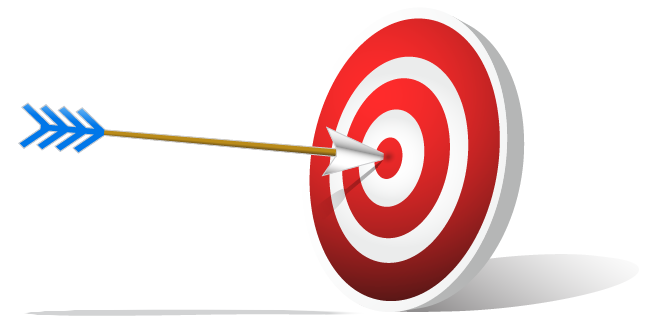 Unit Two: The Writing ProcessIn the Digital Era
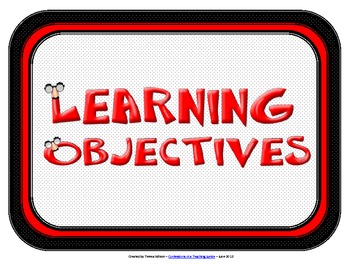 32
Chapter Five: Organizing and Drafting Business Messages

Learning Outcomes:

Apply Phase 2 of the 3x3 writing process, which begins with formal and informal research to collect background information.
Generate and organize ideas resulting from techniques such as brainstorming and brainwriting along with social media techniques such as crowdsourcing, crowdstorming, and crowdfunding.
Compose the first draft of a message using a variety of sentence types and avoiding sentence fragments, run-on sentences, and comma splices.
Improve your writing techniques by emphasizing important ideas, employing the active and passive voice effectively, using parallelism, and preventing dangling and misplaced modifiers.
Draft well-organized paragraphs using (a) the direct plan to define, classify, illustrate, or describe; (b) the pivoting plan to compare and contrast; or (c) the indirect plan to explain and persuade.  Paragraphs should include (a) topic sentences, (b) support sentences, and (c) transitional expressions to build coherence.
Beginning with Research
33
Businesspeople must constantly make decisions, solve problems, and determine how to proceed.

They solve problems and make decisions by gathering information, generating ideas, and organizing those ideas into logical messages that guide their organizations.

These activities are part of the second phase of the 3x3 writing process: researching, organizing, and drafting.
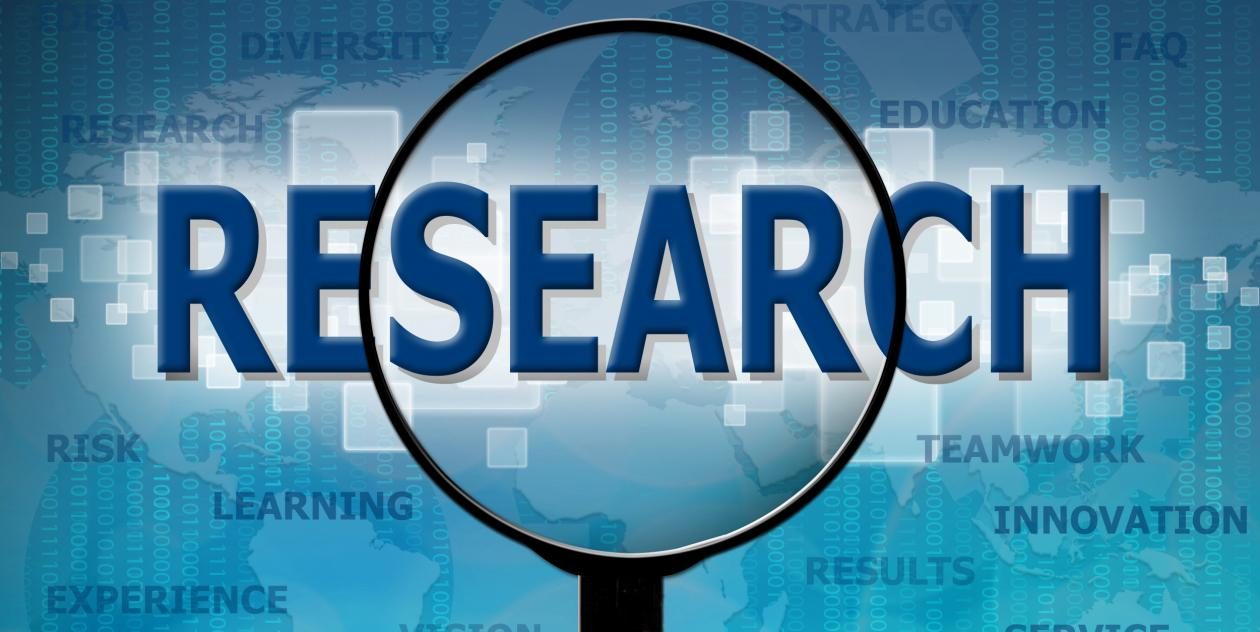 Beginning with Research
34
No smart businessperson would begin drafting a message before gathering background information.

We call this process “research,” a rather formal-sounding term.  For our purposes, however, research simply means collecting information about a certain topic.  

This is an important step in the writing process because that information helps the writer shape the message.
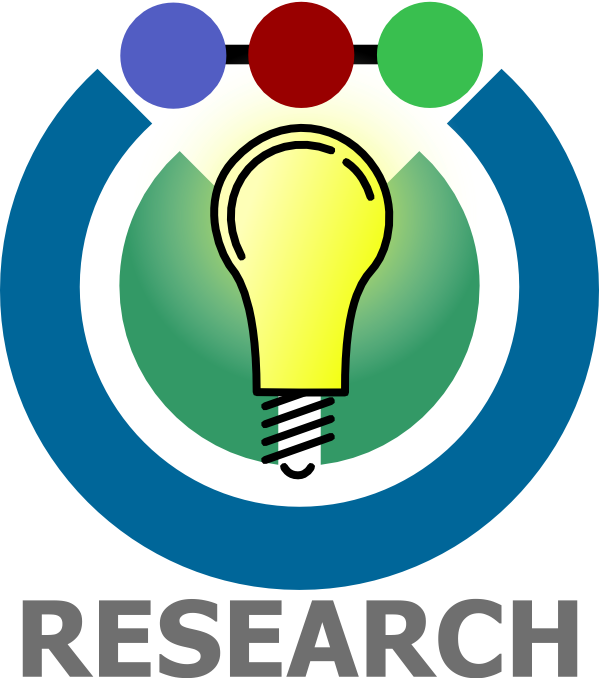 Beginning with Research
35
Discovering significant information after a message is half completed often means having to start over and reorganize.  

To avoid frustration and inaccurate messages, writers collect information that answers several questions:

What does the receiver need to know about the topic?
What is the receiver to do?
How is the receiver to do it?
When must the receiver do it?
What will happen if the receiver doesn’t do it?
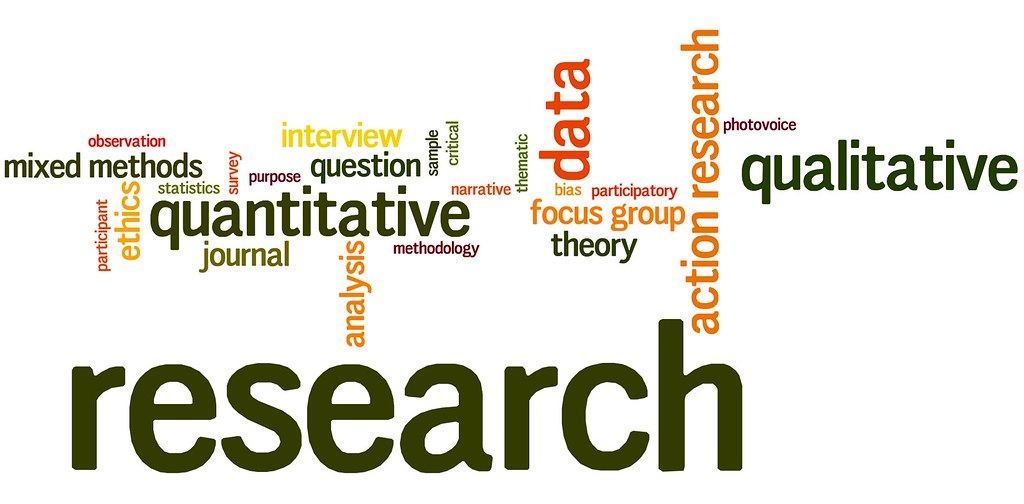 Generating Ideas and Organizing Information
36
Not all information for making decisions is available through research.  Often fresh ideas to solve problems must be generated.  (i.e.) How can we expand our business growth opportunities?  

For years organizations have tried to solve problems and generate ideas in group discussion.  Two methods have prevailed.

Brainstorming and Brainwriting
Crowdsourcing, Crowdstorming, and Crowdfunding
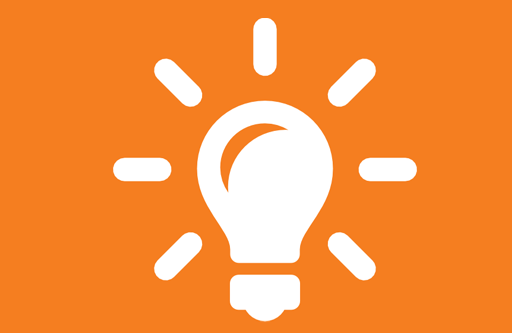 Brainstorming and Brainwriting
37
Traditionally, groups have generated ideas by brainstorming, which may be defined as the spontaneous contribution of ideas from members of a group.  

Here’s how the technique works.  A group gathers to solve a problem, and every member strives to present as many ideas as possible.  The emphasis is on quantity, not quality.  

The ideas are then evaluated, and the best are selected.
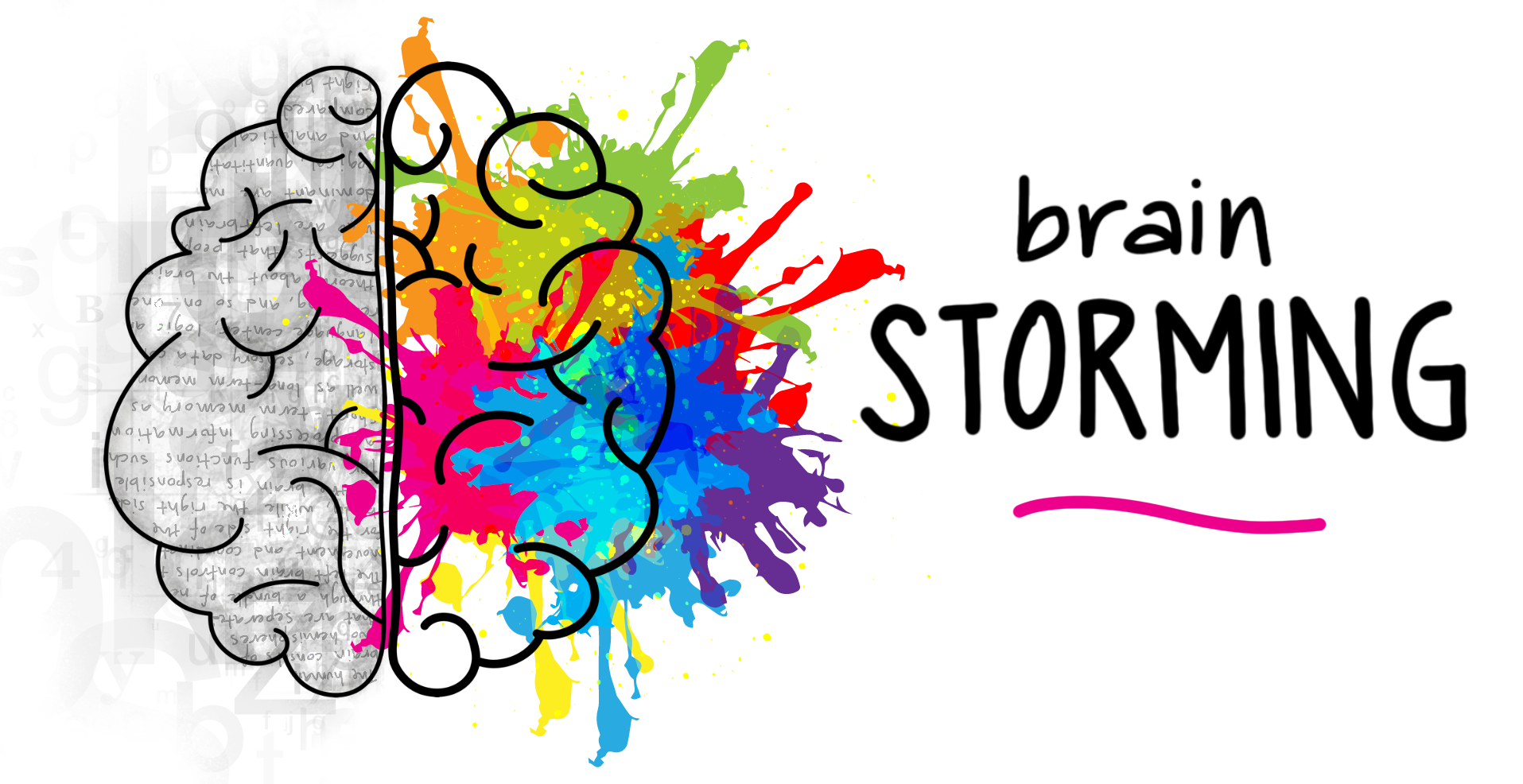 Brainstorming and Brainwriting
38
Critics, however, charge that brainstorming in this traditional format doesn’t work.  

Brainstorming favors first ideas, thus promoting groupthink and limiting fresh avenues of thought.

It results in the “loudmouth meeting-hog phenomenon,” in which one extrovert dominates the conversation.  
Not only can one person dominate the session, but early ideas tend to sway the group.  “It’s called anchoring, and it crushes originality,” claimed Professor Leigh Thompson in a Fast Company interview.
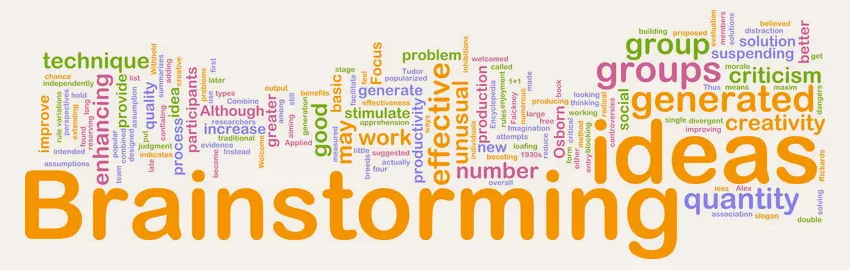 Brainstorming and Brainwriting
39
To overcome the shortcomings of traditional brainstorming, some critics champion brainwriting.  This creativity technique involves writing out ideas rather than speaking them.  

Supporters claim that brainwriting generates far more creative ideas than traditional brainstorming.  

Brainstorming can be a wild affair with visionary off-the-wall suggestions, whereas, brainwriting is quieter and more thoughtful.  
Both techniques, however, end in the same place – with the selection of the best ideas.
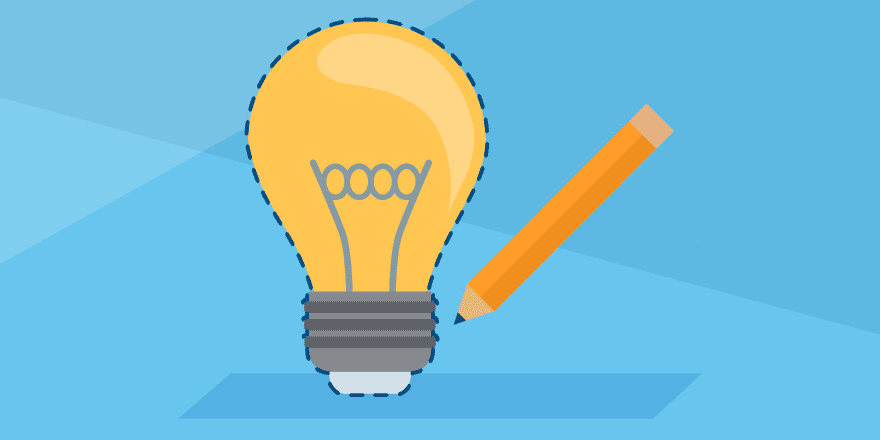 Crowdsourcing
40
Crowdsourcing describes the practice of requesting ideas or services online from unknown crowd members rather than from traditional employees or contractors.  

Crowdsourcing has become an appealing and inexpensive method of tapping into the collective knowledge of consumers.
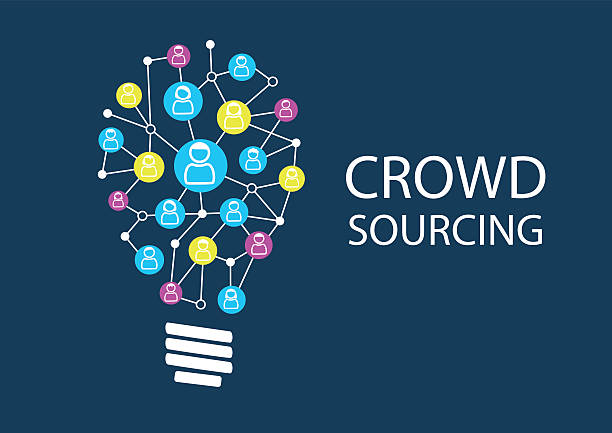 Grouping Ideas to Show Relationships
41
After collecting data and generating ideas, writers must find some way to organize their information.  

Organizing includes two processes: (1) grouping and (2) strategizing.  

Skilled writers group similar items together. Then they place ideas in a strategic sequence that helps the reader understand relationships and accept the writer’s views.
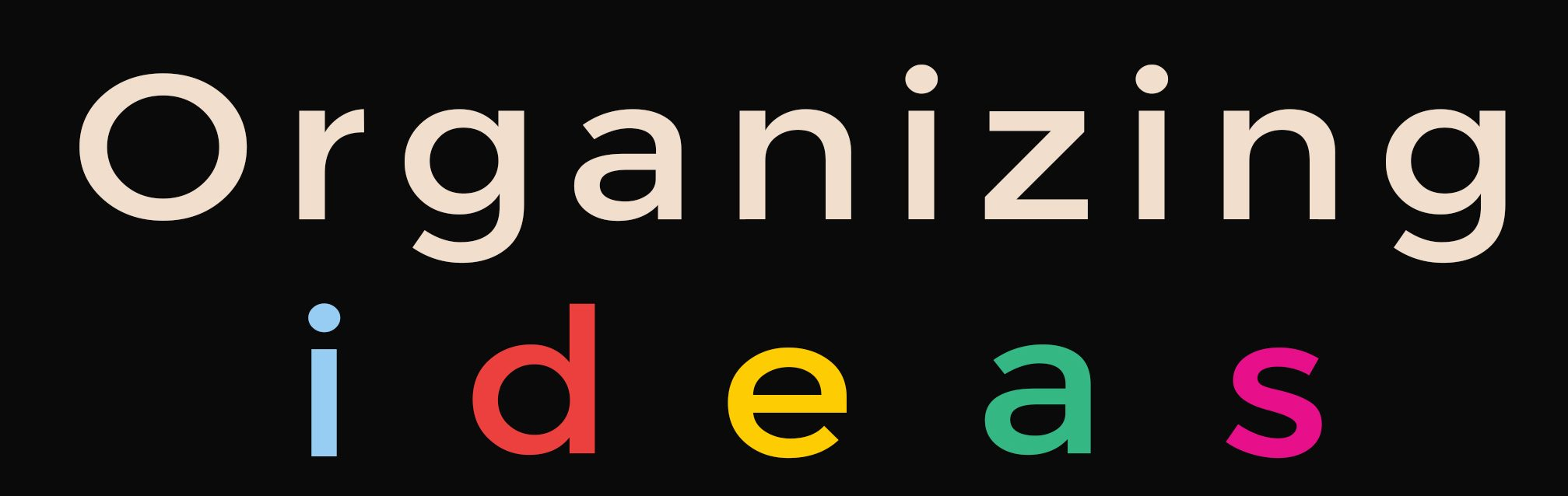 Using Lists and Outlines
42
Writers should organize their ideas – especially if the project is complex – into a hierarchy, such as an outline.  

The beauty of preparing an outline is that it gives writers a chance to organize their thoughts before becoming bogged down in word choice and sentence structure.
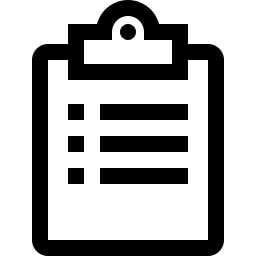 Tips for Making an Outline
43
Tips for Making an Outline

Define the main topic in the title.
Divide the main topic into major components (preferably 3 to 5).
Break the components into subpoints (2 or more).
Strive to make each component exclusive (no overlapping).
Use details, illustrations, and evidence to support subpoints.
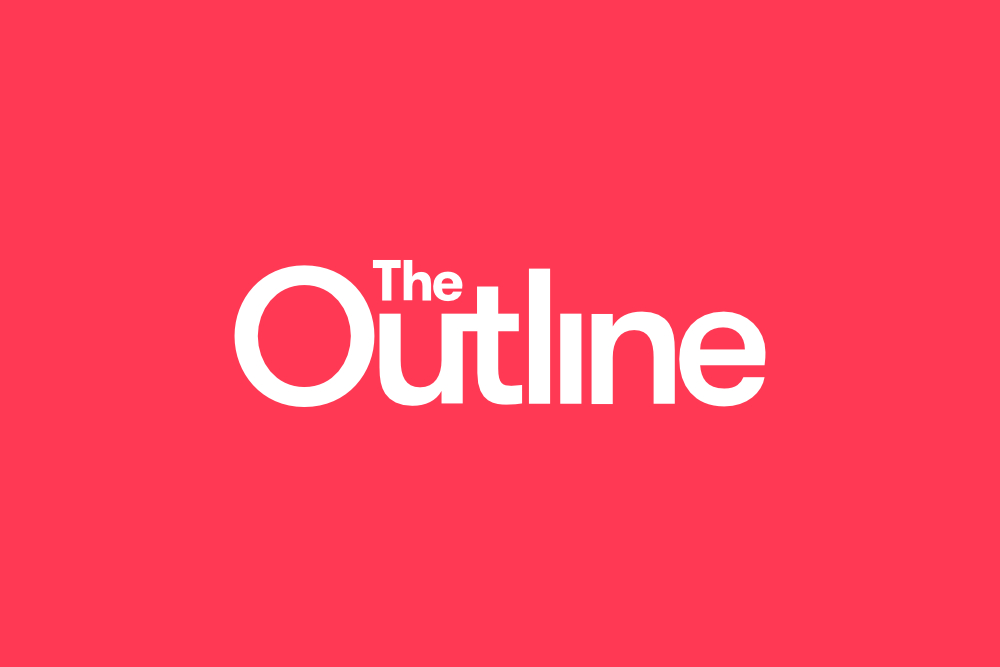 Organizing Ideas Into Strategies
44
Thus far, you have seen how to collect information, generate ideas, and prepare an outline.  How you order the information in your outline, though, depends on the strategy you choose.

In the direct strategy, the main idea comes first, followed by details, explanation, or evidence.  
In the indirect strategy, the main idea follows the details, explanation, and evidence.  

The strategy you select is determined by how you expect the audience to react to the message.
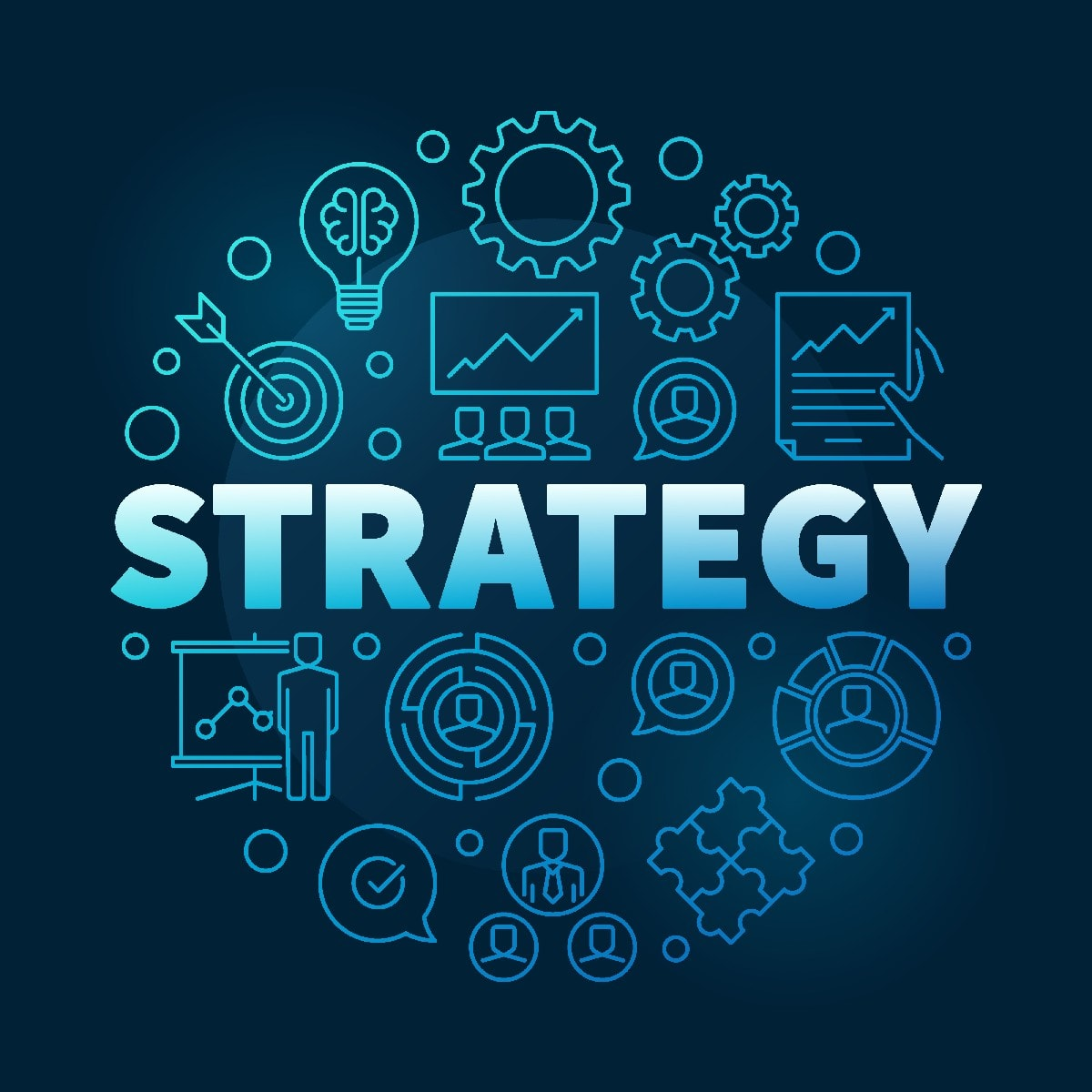 Direct Strategy for Receptive Audiences
45
In preparing to write any message, you need to anticipate the audience’s reaction to your ideas and frame your message accordingly.  

When you expect the reader to be pleased, interested, or neutral: use the direct strategy.  Get to your main point quickly.  Place the purpose of your message in the first or second sentence.  

Dianna Booher, renowned writing consultant, pointed out that typical readers begin any message by saying, “So what am I supposed to do with this information?”  In business writing you have to say, “Reader, here is my point!”  As quickly as possible, tell why you are writing.
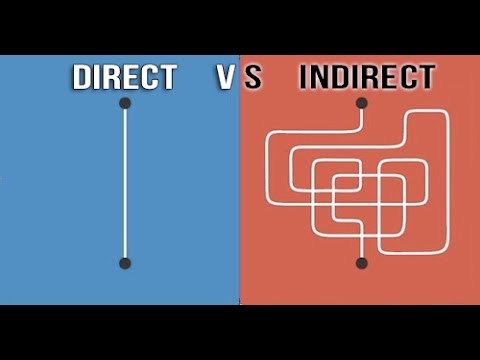 Direct Strategy for Receptive Audiences
46
The direct method, “frontloading,” has at least three advantages:

Saves the reader time.
Messages that take too long to get to the point may lose their readers along the way.
Sets a proper frame of mind.
Learning the purpose up front helps the reader put the subsequent details and explanations in perspective.
Reduces frustration.
Poorly organized messages create a negative impression of writer.
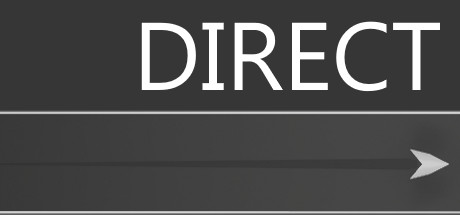 Indirect Strategy for Unreceptive Audiences
47
When you expect the audience to be uninterested, unwilling, displeased, or hostile, the indirect strategy is more appropriate.

In this strategy you reveal the main idea only after you have offered an explanation and evidence.  

This approach works well with three kinds of messages: (1) bad news,    (2) ideas that require persuasion, and (3) sensitive news, especially when being transmitted to superiors.
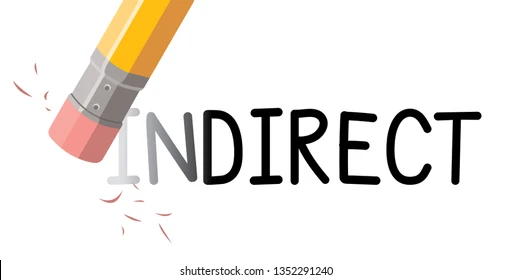 Indirect Strategy for Unreceptive Audiences
48
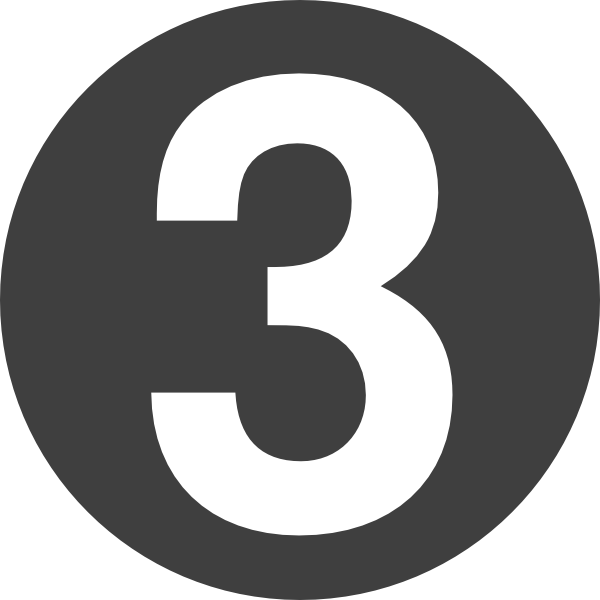 The indirect strategy has three benefits:

Respects the feelings of the audience.
Bad news is always painful, but the trauma can be lessened by preparing the receiver for it.
Facilitates a fair hearing.
Messages that may upset the reader are more likely to be read when the main idea is delayed.  Beginning immediately with bad news or a persuasive request, may cause the receiver to stop reading or listening.
Minimize a negative reaction.
A reader’s overall reaction to a negative message is generally improved if the news is delivered gently.
Composing the First Draft with Effective Sentences
49
One you have researched your topic, organized the data, and selected a strategy, you’re ready to begin drafting.  

Many writers have trouble getting started, especially if they haven’t completed the preparatory work.  
Organizing your ideas and working from an outline are very helpful in overcoming writer’s block.  
Composition is also easier if you have a quiet environment in which to concentrate.  

Businesspeople with messages to compose set aside given time and allow no calls, visitors, or other interruptions.
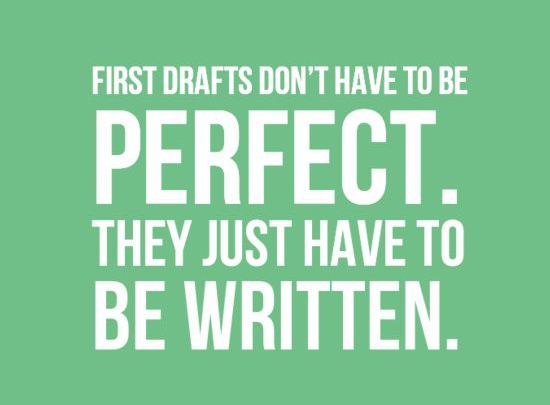 Achieving Variety with Four Sentence Types
50
To avoid monotony and to add spark to your writing, use a variety of sentence types.  

You have four sentence types from which to choose:

Simple Sentence
Compound Sentence
Complex Sentence
Compound-Complex Sentence
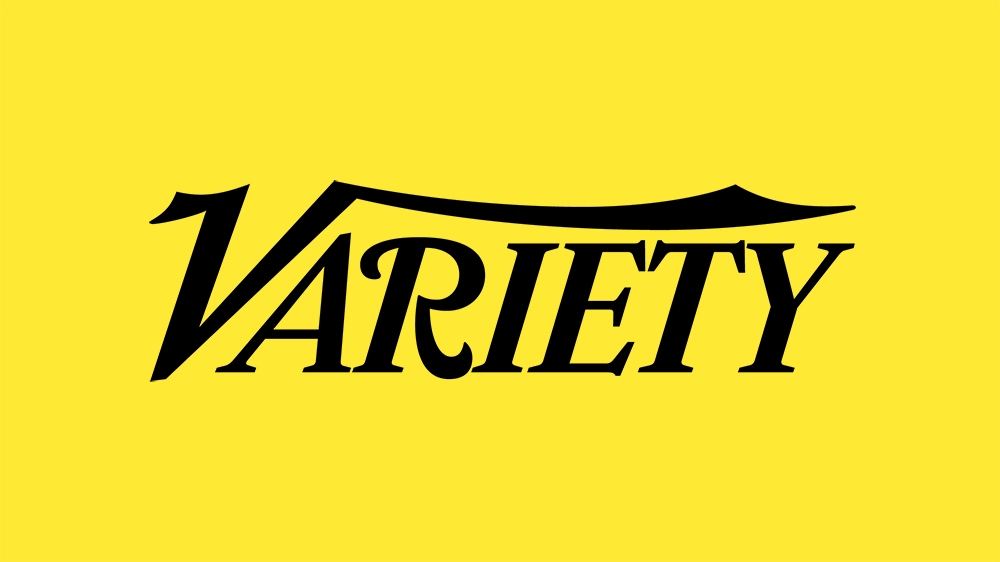 1. Simple Sentence
51
Contains one complete thought (an independent clause) with a subject and predicate verb:

“The entrepreneur saw an opportunity.”
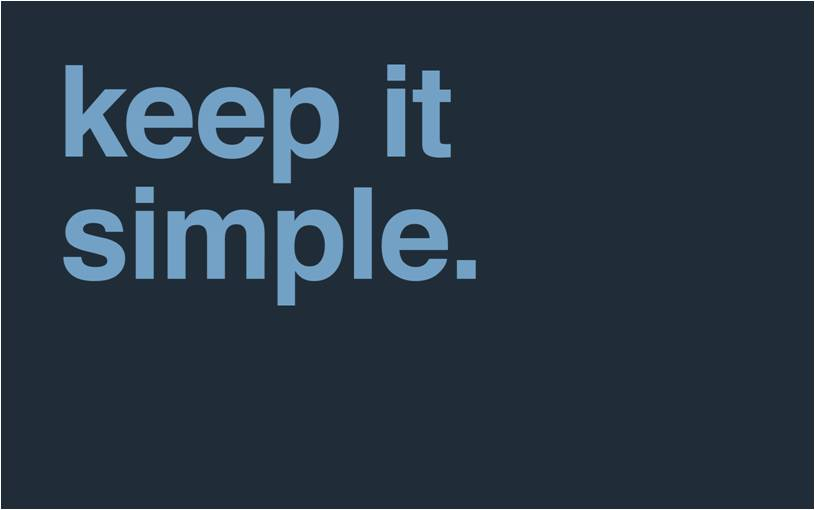 2. Compound Sentence
52
Contains two complete but related thoughts.  

May be joined by (1) a conjunction such as “and,” “but,” or “or;”       (2) a semicolon; or (3) a conjunctive adverb such as “however,” “consequently,” and “therefore:”

“The entrepreneur saw an opportunity, and she responded immediately.”
“The entrepreneur saw an opportunity; she responded immediately.”
“The entrepreneur saw an opportunity; thus, she responded immediately.”
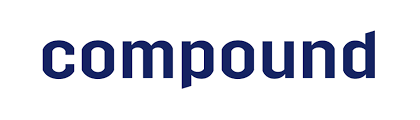 3. Complex Sentence
53
Contains an independent clause (a complete thought) and a dependent clause (a thought that cannot stand by itself).

Dependent clauses are often introduced by words such as “although,” “since,” “because,” “when,” and “if.”  
When dependent clauses precede independent clauses they always are followed by a comma:

“When the entrepreneur saw the opportunity, she responded immediately.”
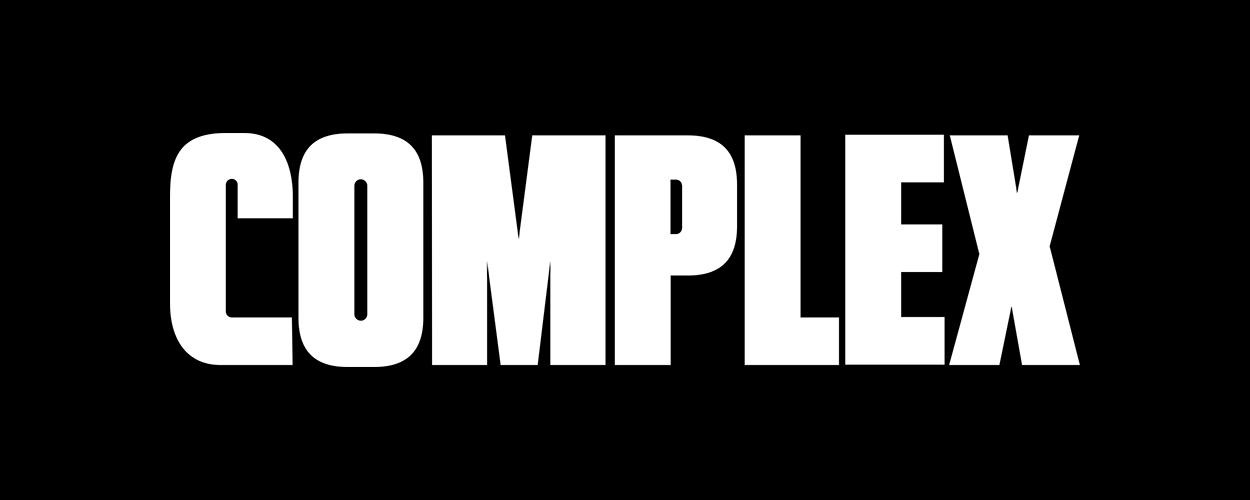 4. Compound-Complex Sentence
54
Contains at least two independent clauses and one dependent clause:

“When the entrepreneur saw the opportunity, she responded immediately; however, she needed capital.”
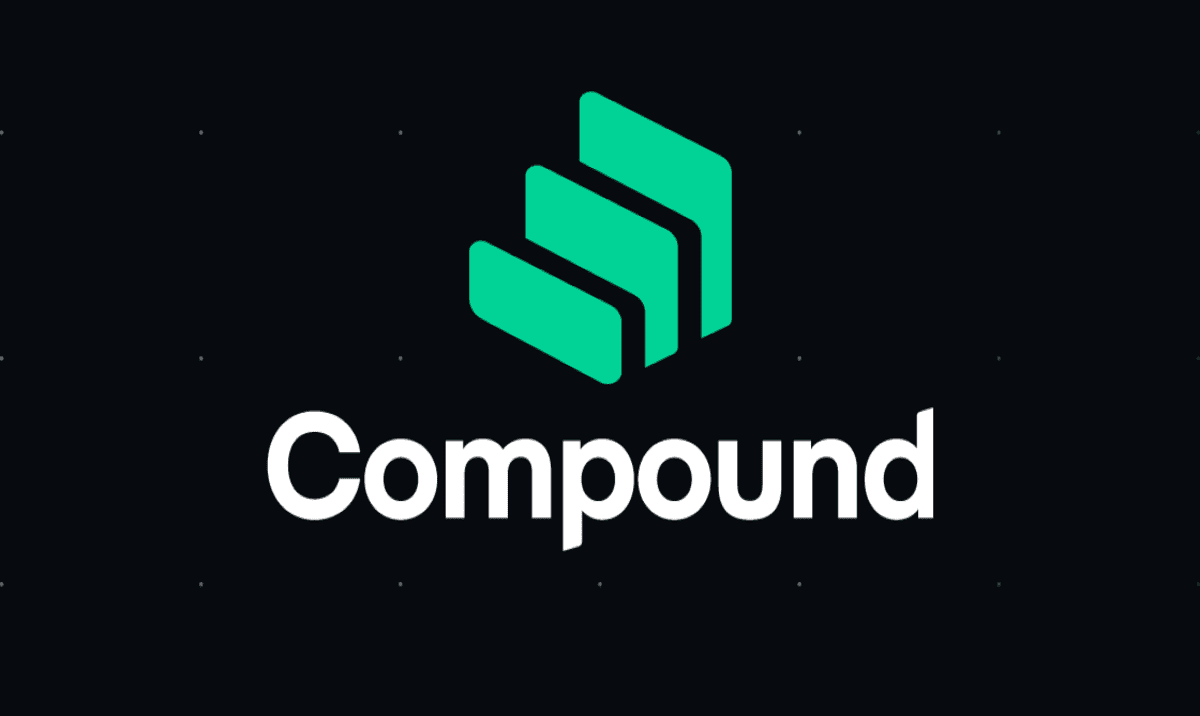 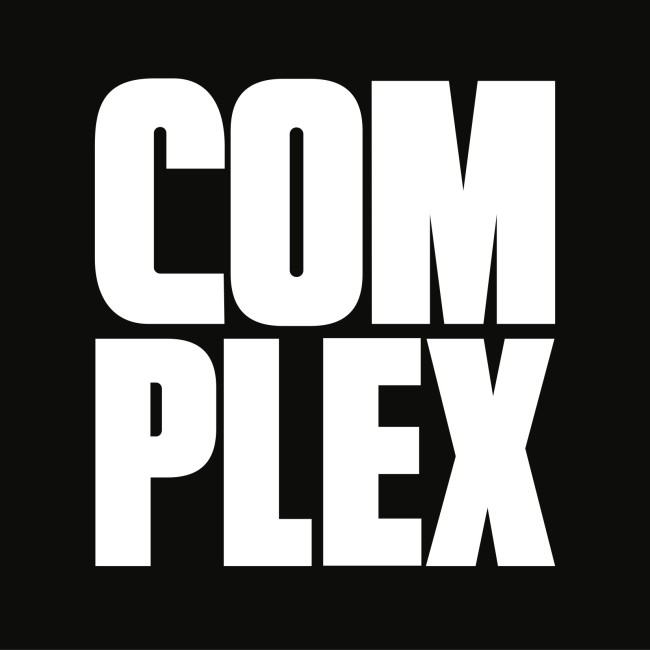 Avoiding Three Common Sentence Faults
55
As you craft your sentences, beware of three common traps: (1) fragments, (2) run-on (fused) sentences, and (3) comma-splice sentences.  

If any of these faults appear in a business message, the writer immediately loses credibility.
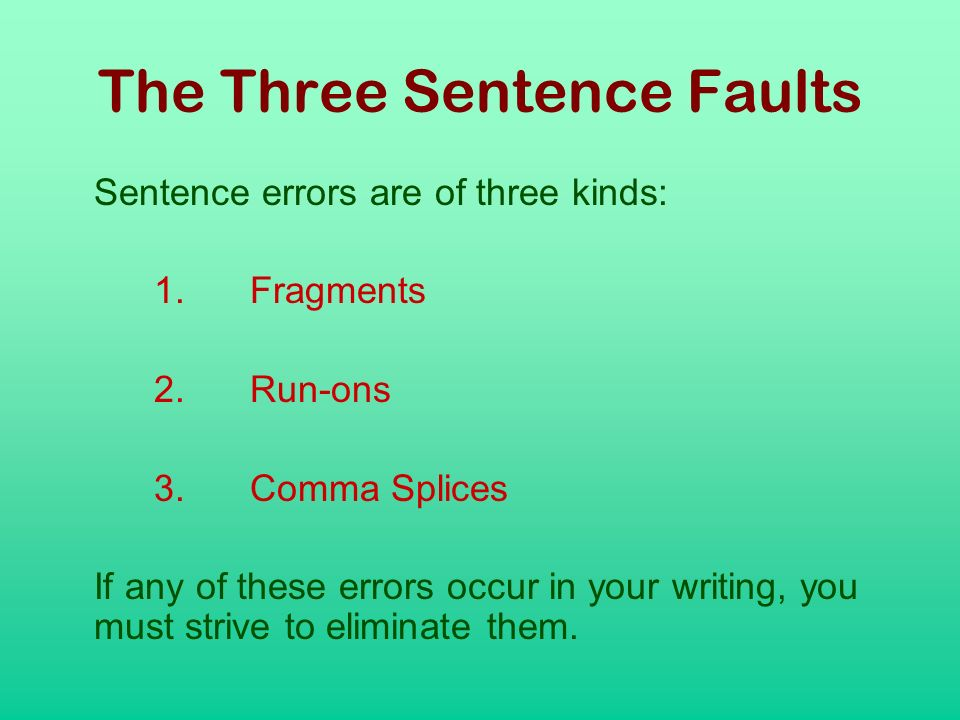 Favoring Short Sentences
56
Because your goal is to communicate clearly, you should strive for sentences that average 20 words. Some sentences will be shorter; some will be longer.  

The American Press Institute reports that reader comprehension drops off markedly as sentences become longer.  

Therefore, in crafting your sentences, think about the relationship between sentence length and comprehension.
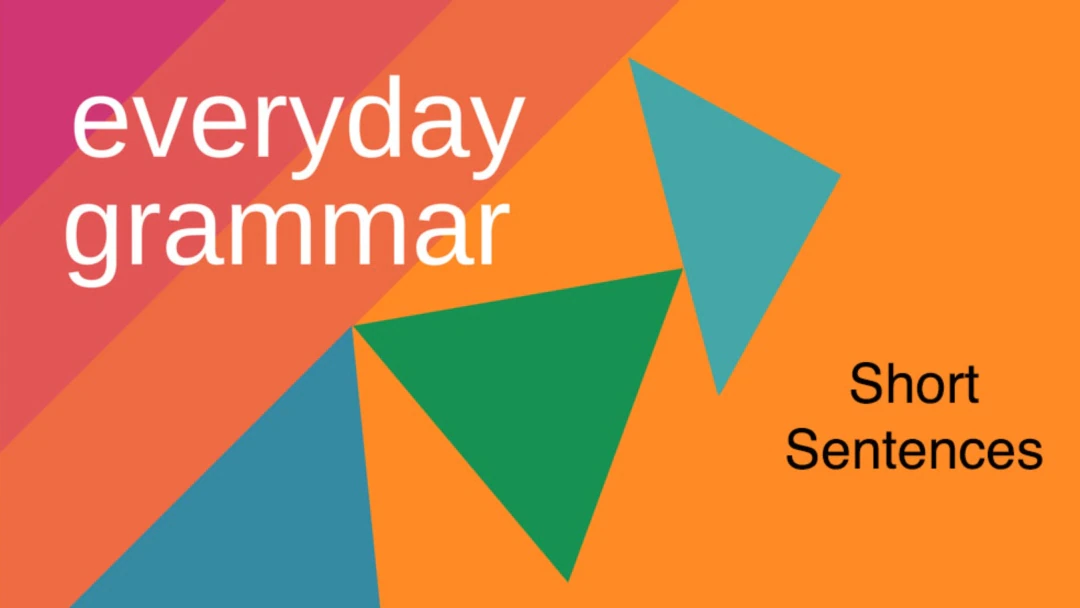 Building Well-Organized Paragraphs
57
A paragraph is a group of sentences about one idea.  

Well-constructed paragraphs discuss only one topic. 

A topic sentence reveals the primary idea in a paragraph and usually, but not always, appears first.
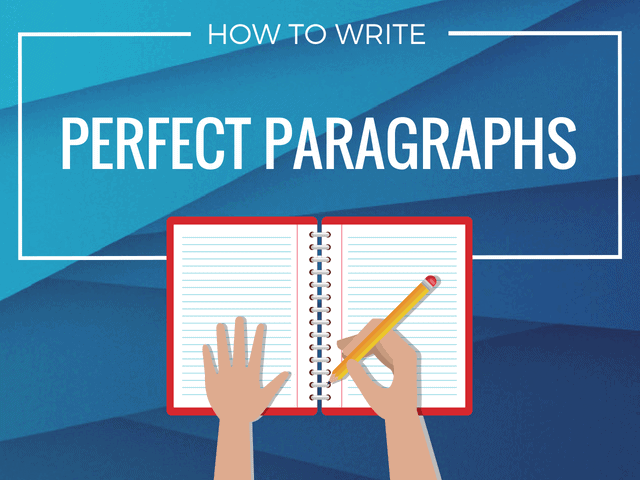 Building Well-Organized Paragraphs
58
Paragraphs may be composed of three kinds of sentences.  
These sentences may be arranged in any of three classic paragraph plans: direct, pivoting, and indirect.

Topic Sentence
Expresses the primary idea of the paragraph.
Supporting Sentence
Illustrates, explains, or strengthens the primary idea.
Limiting Sentence
Opposes the primary idea by suggesting a negative or contrasting thought; may precede or follow the topic sentence.
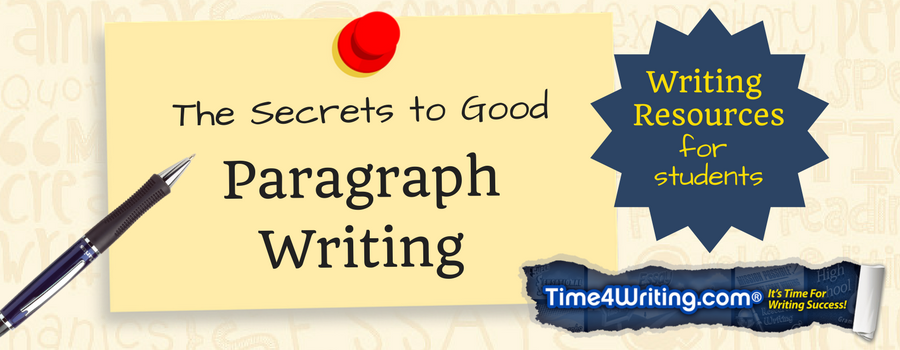 Developing Paragraph Coherence
59
Paragraphs are coherent when ideas cohere – that is, when the ideas stick together and when one idea logically leads to the next.  

Well-written paragraphs take the reader through a number of steps.  
These techniques will help keep the reader in step with your ideas:

Sustaining the Key Idea.
Dovetailing Sentences
Including Pronouns
Employing Transitional Expressions
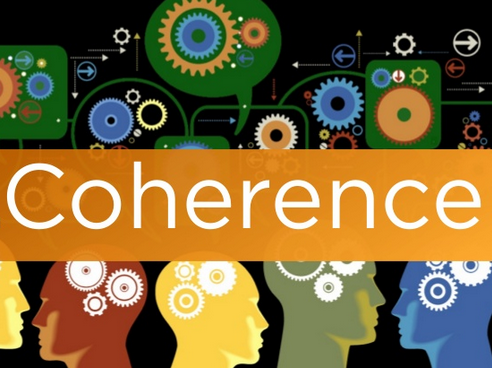 Controlling Paragraph Length
60
Although no rule regulates the length of paragraphs, business writers recognize that short paragraphs are more attractive and readable than longer ones.  

Paragraphs with eight or fewer lines look inviting.  
Long, solid chunks of print appear formidable.  

If a topic can’t be covered in eight or fewer printed lines (not sentences), consider breaking it up into small segments.
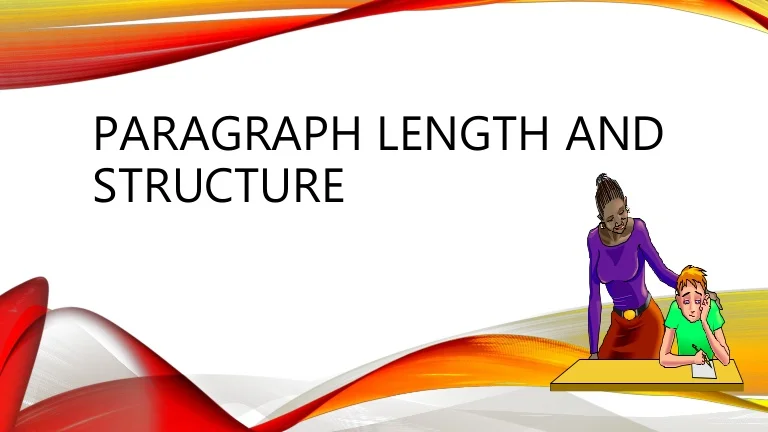 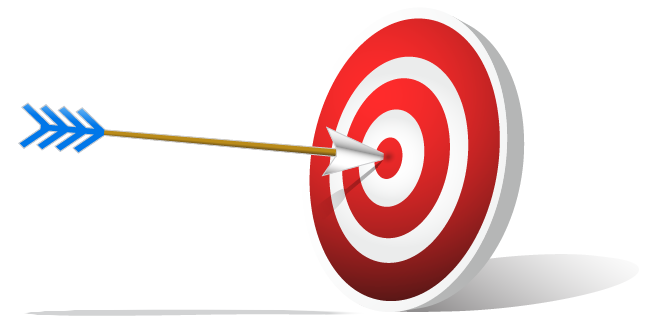 Unit Two: The Writing ProcessIn the Digital Era
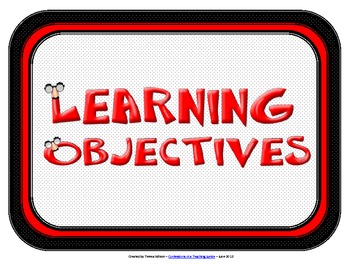 61
Chapter Six: Revising Business Messages

Learning Outcomes:

Polish business messages by revising for conciseness, which includes examining flabby expressions, long lead-ins, there is/are and it/was fillers, redundancies, and empty words, as well as condensing for microblogging.
Improve clarity in business messages by keeping the ideas simple, slashing trite business phrases, dropping clichés, scrapping slang and buzzwords, rescuing buried verbs, and restraining exuberance.
Enhance readability by understanding document design including the use of white space, margins, typefaces, fonts, numbered and bulleted lists, and headings.
Recognize proofreading problem areas, and apply effective techniques to catch mistakes in both routine and complex documents.
Evaluate a message to judge its effectiveness.
Stopping to Revise: Applying Phase 3 of the Writing Process
62
The final phase of the 3x3 writing process focuses on editing, proofreading, and evaluating.  

Editing means improving the content and sentence structure of your message.  Proofreading involves correcting its grammar, spelling, punctuation, format, and mechanics.  Evaluating is the process of analyzing whether your message achieves its purpose.  

Businesspeople realize that bright ideas are worth little unless they can be communicated effectively to co-workers and to management.  
In the communication process, revision can often mean the difference between the acceptance or rejection of ideas.
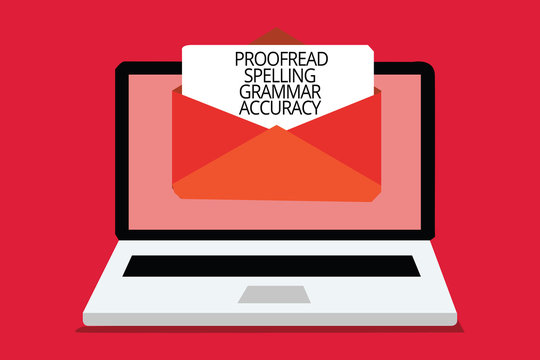 Polishing Your Messages by Revising for Conciseness
63
In business, time is indeed money. Translated into writing, this means that concise messages save reading time and, thus, money.  In addition, messages that are written directly and efficiently are easier to read and comprehend.  

In the revision process, look for shorter ways to say what you mean.  
Examine every sentence you write.  Could the thought be converted in fewer words?  

Your writing will be more concise if you eliminate flabby expressions, drop unnecessary introductory words, get rid of redundancies, and    purge empty words.
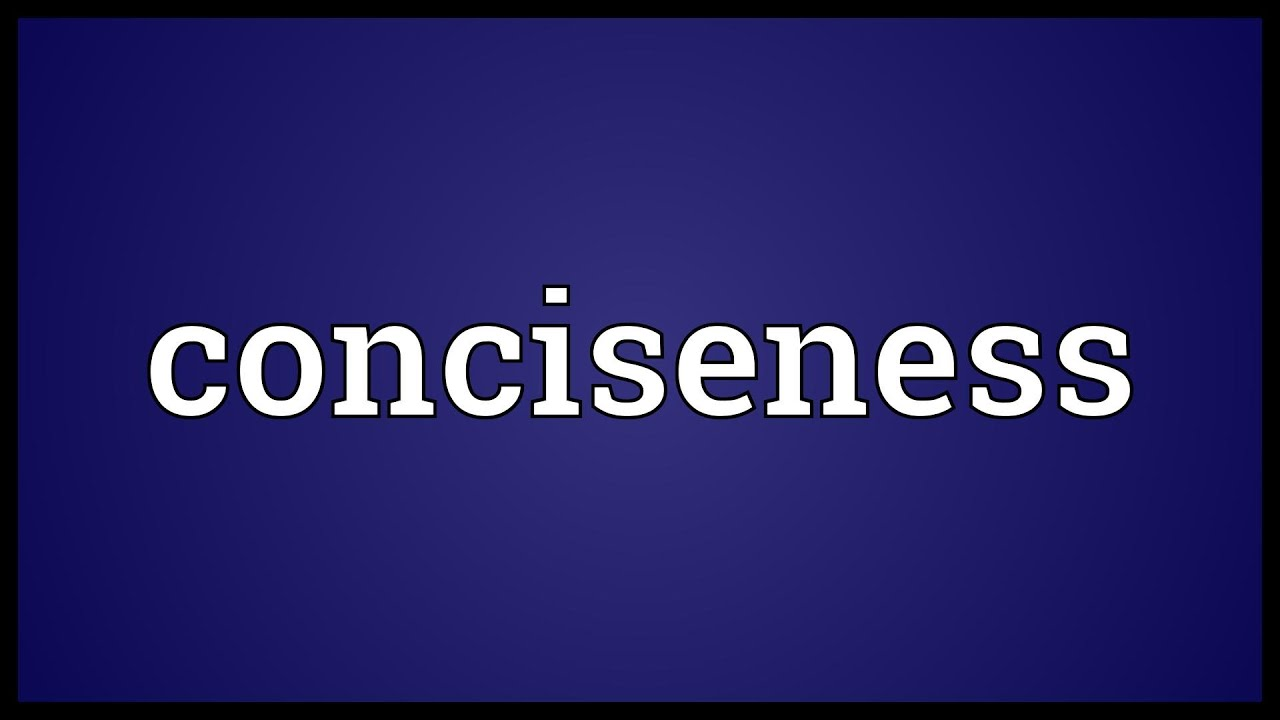 Ditching Long Lead-Ins
64
Concise sentences avoid long lead-ins with unnecessary introductory words.  

Consider this sentence: “I am sending you this email to announce that we have hired a new manager.”  It’s more concise and direct without the long lead-in: “We have hired a new manager.”  

The meat of the sentence often follows the words “that” or “because.”
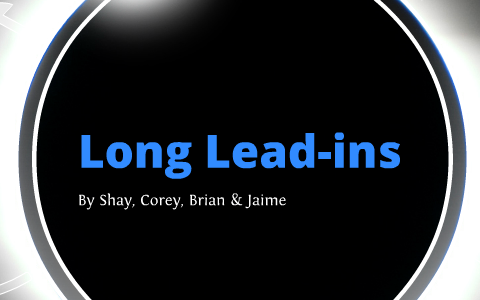 Rejecting Redundancies
65
Expressions that repeat meaning or include unnecessary words are redundant.  

Saying “unexpected surprise” is like saying “surprise surprise” because “unexpected” carries the same meaning as “surprise.”  
Excessive adjectives, adverbs, and phrases often create redundancies and wordiness.  

Redundancies do not add emphasis, as some people think.  Instead, they identify a writer as careless.  
As you revise, look for redundant expressions.
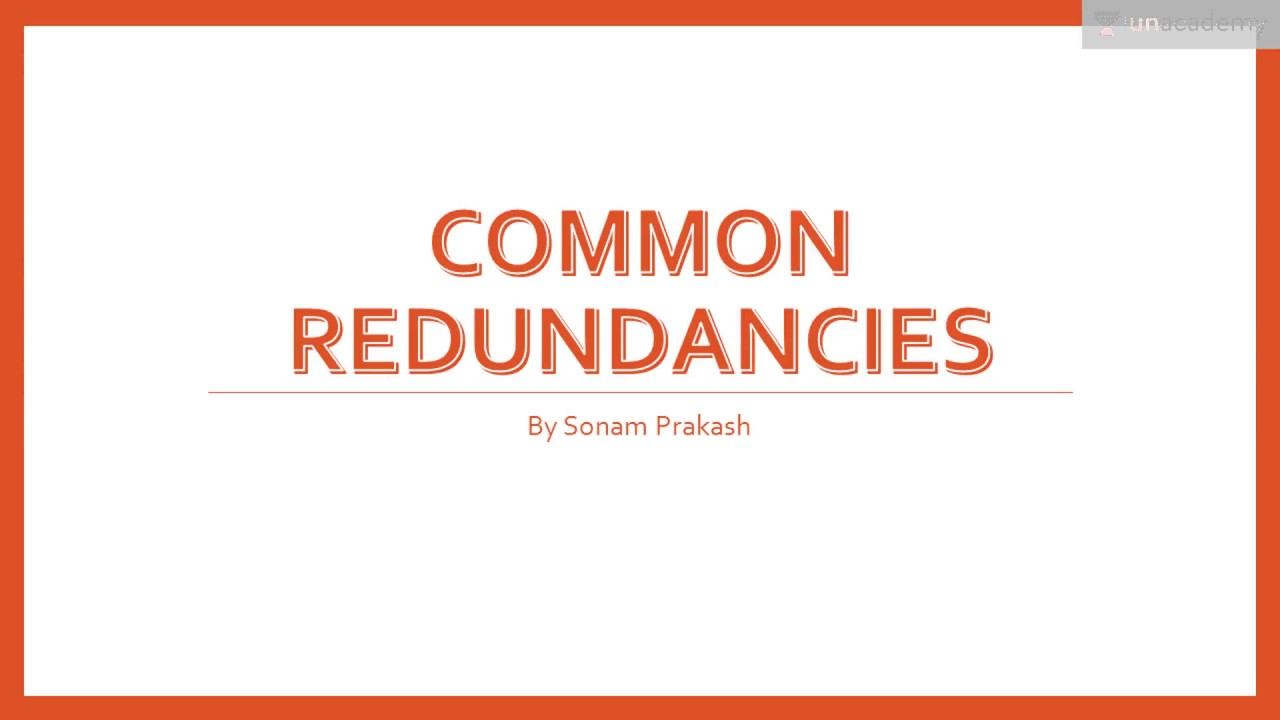 Editing Empty Words
66
Familiar phrases roll off the tongue easily, but many contain expendable parts.  

Be alert to these empty words and phrases: “case,” “degree,”           “the fact that,” “factor,” “instance,” “nature,” and “quality.”  

Notice how much better the following sentences sound when we remove all the empty words:

“Because of the (degree of) research required, the budget was increased.”
“We are aware (of the fact) that sales soared when product changed.”
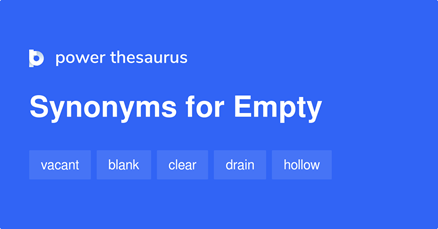 Microblogging and Conciseness
67
Microblogging consists of short messages exchanged on social media networks such as Twitter, Facebook, and Tumblr.  

Businesses are eagerly joining these microblogging networks to hear what’s being said about them and their products.  When they hear complaints, they can respond immediately and often solve customer problems.  Companies are also using microblogging to make announcements, promote, goodwill, and sell their products.
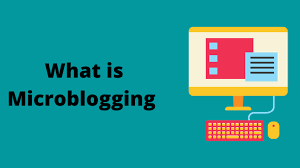 Tips for Writing Concise, Effective Tweets
68
Your microblogging messages will be most effective if you follow these tips:

Include only the main ideas focused on useful information.
Choose descriptive but short words.
Personalize your message if possible.
Be prepared to draft several versions striving for conciseness, clarity, and, yes, even correctness.

It’s a game:  can you get your message across in only 140 characters?
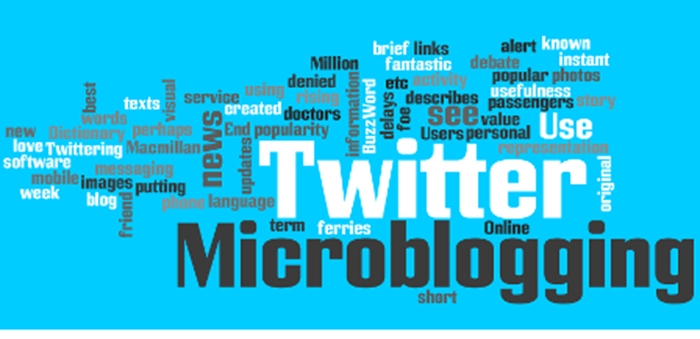 Improving Message Clarity
69
One of the most important tasks in revising is assessing the clarity of your message.  

A clear message is one that is immediately understood.  

Employees, customers, and investors increasingly want to be addressed in a clear and genuine way.  Fuzzy, long-winded, and unclear writing prevents comprehension.
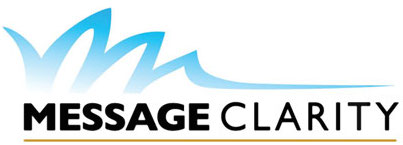 Improving Message Clarity
70
Readers understand better when information is presented clearly and concisely.  

Numerous techniques can improve the clarity of your writing including applying the KISS formula (Keep It Short and Simple), dumping trite business phrases, scrapping clichés and buzzwords, rescuing buried verbs, and restraining exuberance.
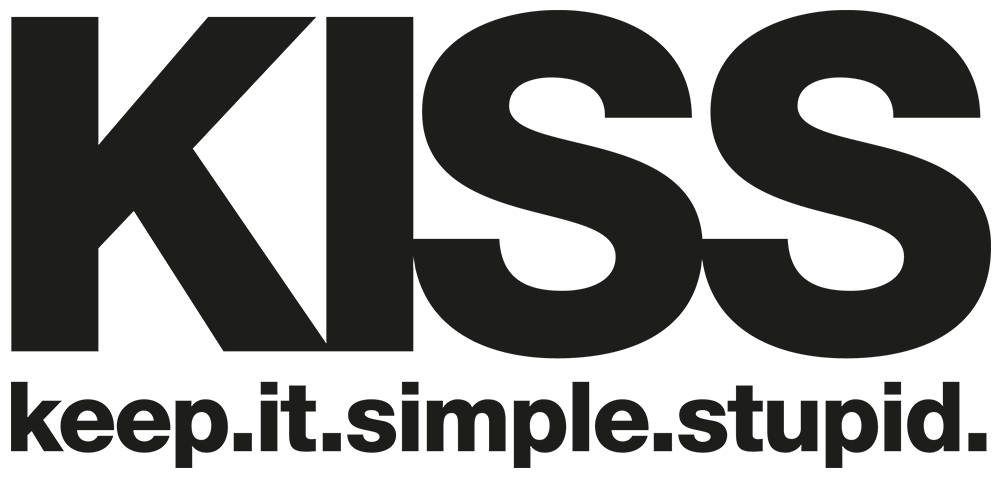 Slashing Trite Business Phrases
71
In an attempt to sound businesslike, some business writers repeat the same stale expressions that others have used over the years. Your writing will sound fresher and more vigorous if you eliminate these trite phrases or find more original ways to convey the idea.
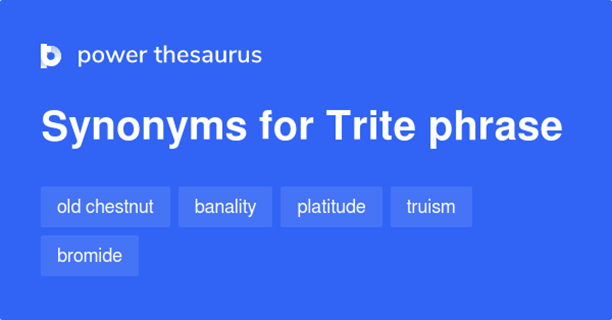 Slashing Trite Business Phrases
72
Cutting Clichés
73
Clichés are expressions that have become exhausted by overuse.  

Many cannot be explained, especially to those who are new to our culture.  

Clichés lack not only freshness but also clarity.  
Instead of repeating clichés, find other ways to say what you mean.
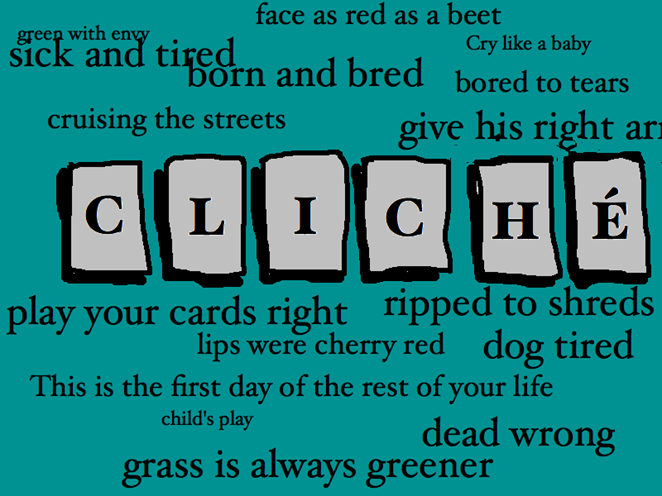 Cutting Cliches
74
Scrapping Slang and Buzzwords
75
Slang is composed of informal words with arbitrary and extravagantly changed meanings.  

Slang words quickly go out of fashion because they are no longer appealing when everyone begins to understand them.  

If you want to sound professional, avoid expressions such as “snarky,” “lousy,” “blowing the budget,” “bombed,” “getting burned,” and Twitter slang as “b/c” (because), “FOMO” (fear of missing out), “ICYMI”             (in cased you missed it), and “br” (best regards).
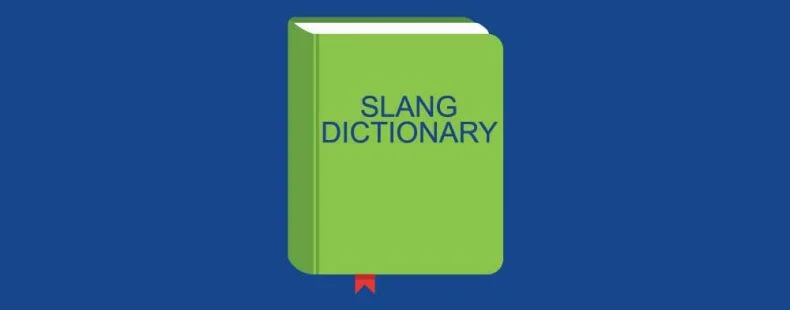 Scrapping Slang and Buzzwords
76
Equally unprofessional and imprecise are business buzzwords.  These are technical expressions that have become fashionable and often are meant to impress rather than express.  

Business buzzwords include empty terms: “optimize,” “incentivize,” “impactful,” “leveraging,” “right-size,” and “paradigm shift.”  

Countless businesses today use vague rhetoric such as “cost effective,” “positioned to perform,” “solutions-oriented,” and “value-added services with end-to-end fulfillment.”
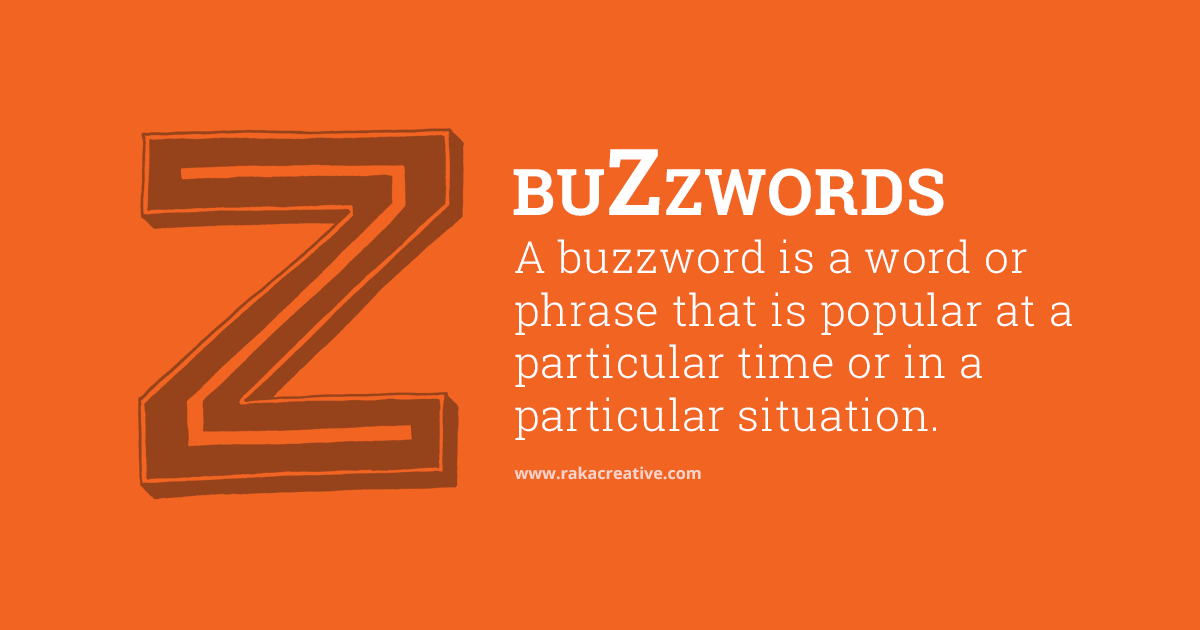 Restraining Exuberance
77
Occasionally, we show our exuberance with words such as   “very,” “definitely,” “quite,” “completely,” “extremely,” “really,” “actually,” and “totally.”  These intensifiers can emphasize and strengthen your meaning.  Overuse, however, sounds unbusinesslike.

Control your enthusiasm and guard against excessive use.

From: “The manufacturer was extremely upset to learn that its product was definitely being counterfeited.”  To: “The manufacturer was upset to learn that its product was being counterfeited.
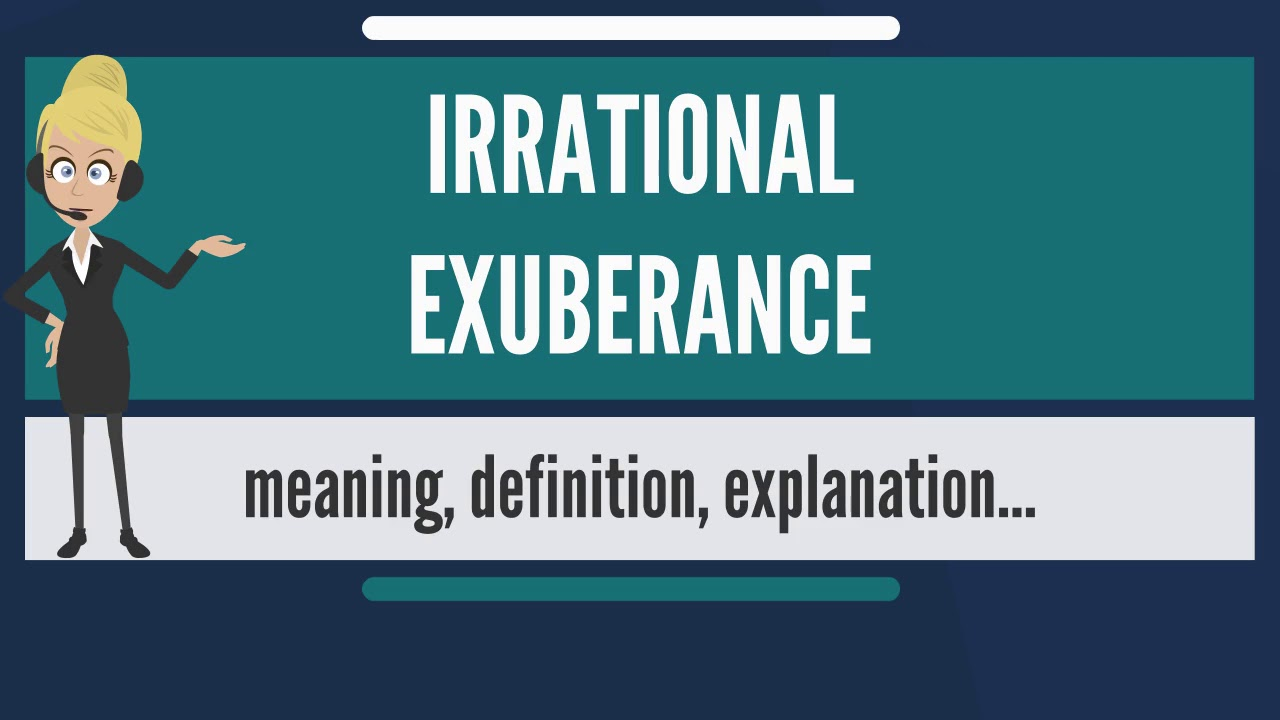 Applying Document Design to Enhance Readability
78
Want to make your readers think you are well-organized and intelligent?  You can accomplish this by using document design!  Doing so will also enhance the readability of your messages.  

In revision process, you have a chance to adjust formatting and make other changes so that the readers grasp your main points quickly.  

Significant design techniques to improve readability include appropriate use of white space, margins, typefaces, numbered and bulleted lists, and headings for visual impact.
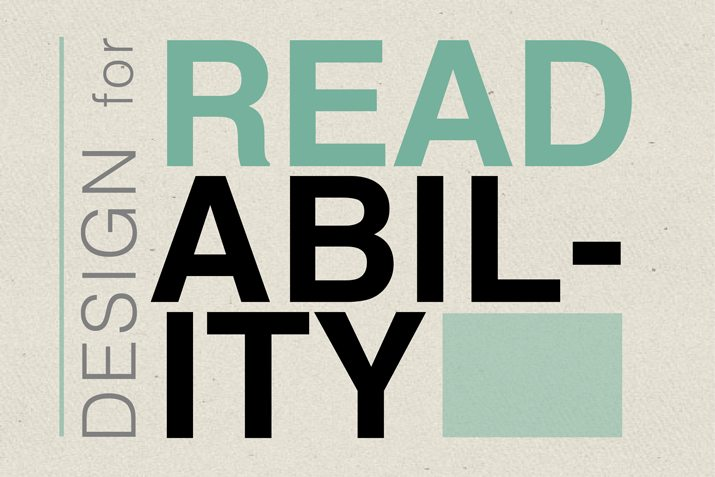 Employing White Space
79
Empty space on a page is called white space.  

A page crammed full of text or graphics appears busy, cluttered, and unreadable.  To increase white space, use headings, bulleted or numbered lists, and effective margins.  
Short sentences (20 or fewer words) and short paragraphs (eight or fewer printed lines) improve readability and comprehension.  

As you revise, think about shortening long sentences.  
Consider breaking up long paragraphs into shorter chunks.
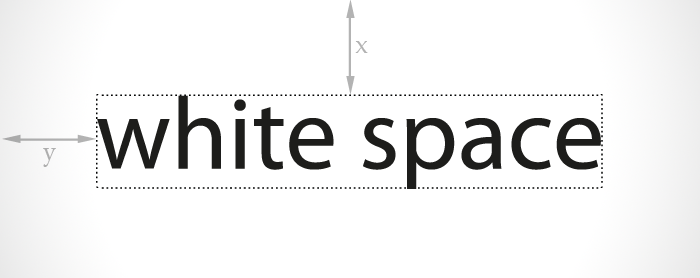 Understanding Margins and Text Alignment
80
Margins determine the white space on the left, right, top, and bottom of a block of type.  

They define the reading area and provide important visual relief.  

Business letters and memos usually have side margins of 1 to 1.5 inches.
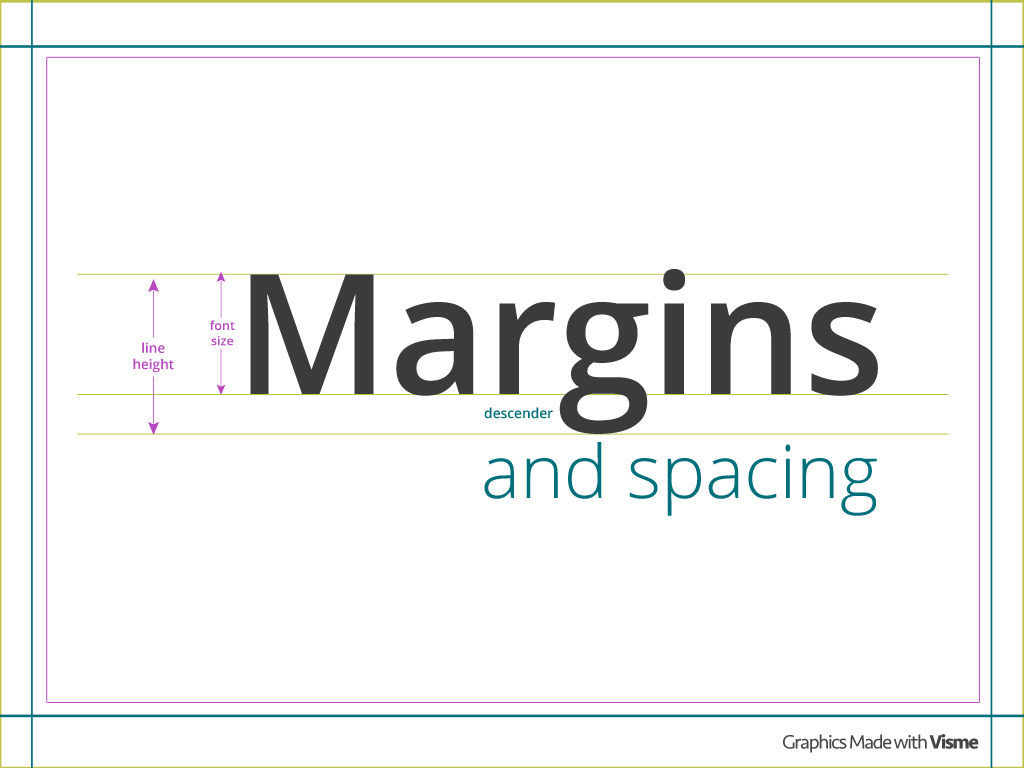 Understanding Margins and Text Alignment
81
Your word processing program probably offers four forms of margin alignment:

Lines align only at the left
Lines align only at the right
Lines align at both left and right (justified)
Lines are centered.  

Nearly all text in Western culture is aligned at the left and reads from left to right.  The right margin may be either justified or ragged right.
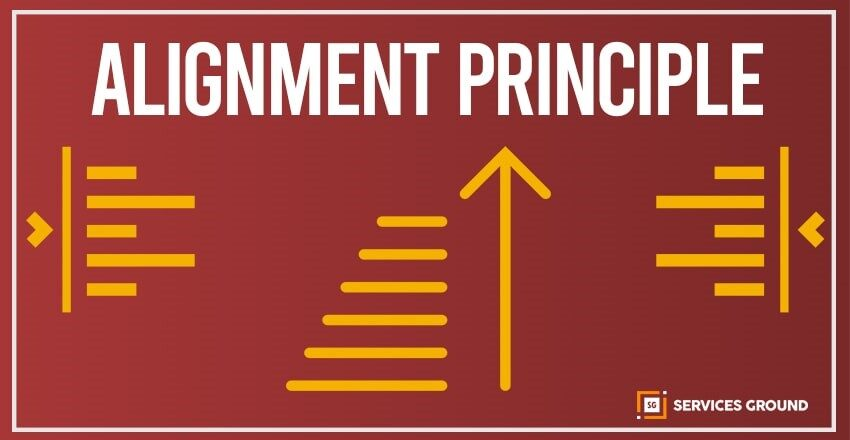 Choosing Appropriate Typefaces
82
Business writers today may choose from a number of typefaces on their word processors.  A typeface defines the shape of text characters – review Theme Fonts in Microsoft Word

A wide range of typefaces is available for various purposes.  Some are decorative and useful for special purposes.  The most commonly used for business messages is – Times New Roman.
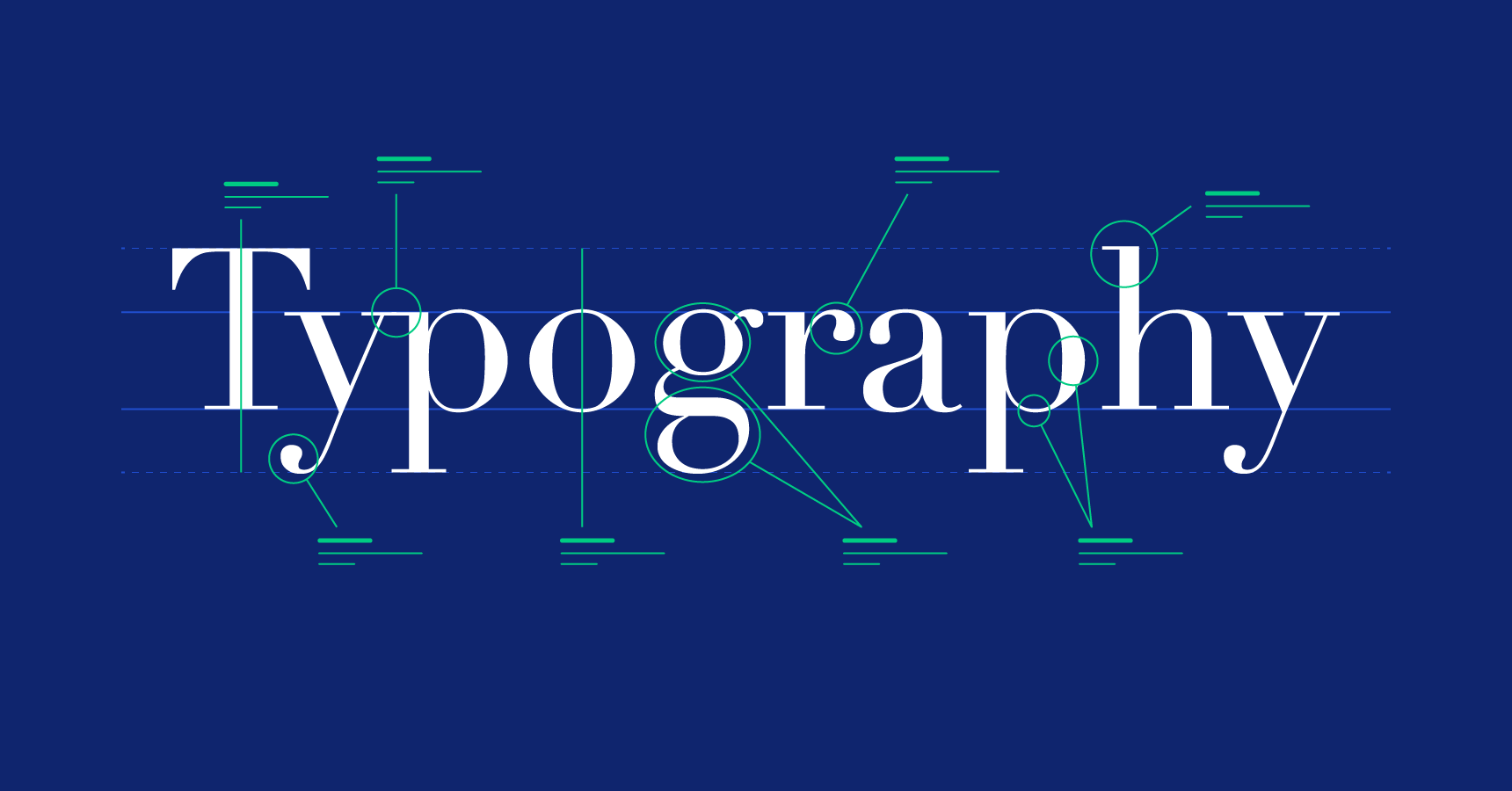 Understanding Type Fonts, Sizes, and Listing Techniques
83
During the revision process, think about type size.  

Readers are generally most comfortable with 11 to 12-point type for body text.  

Smaller type enables you to fit more words into a space.  
Larger type, however, is appropriate for headings.
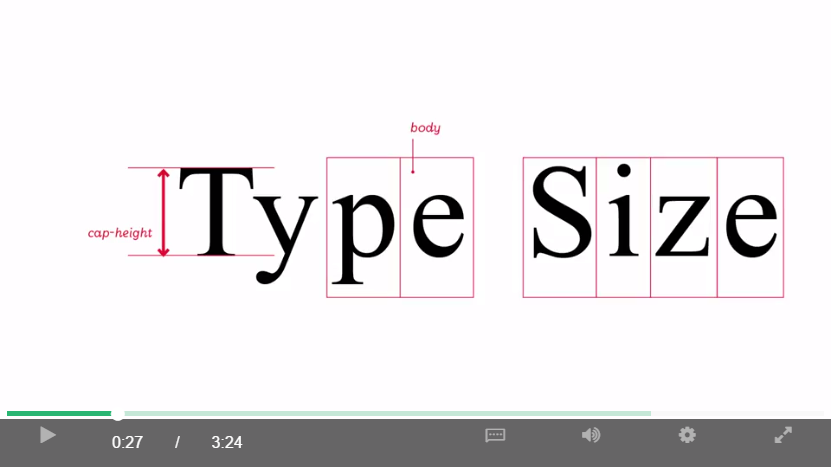 Numbering and Bulleting Lists for Quick Comprehension
84
One of the best ways to ensure rapid comprehension of ideas is through the use of numbered or bulleted lists.  

Lists provide high skim value.  This means that readers can browse quickly and grasp main ideas.  

By breaking up complex information into smaller chunks, lists improve readability, understanding, and retention.  They also force the writer to organize ideas and write efficiently.
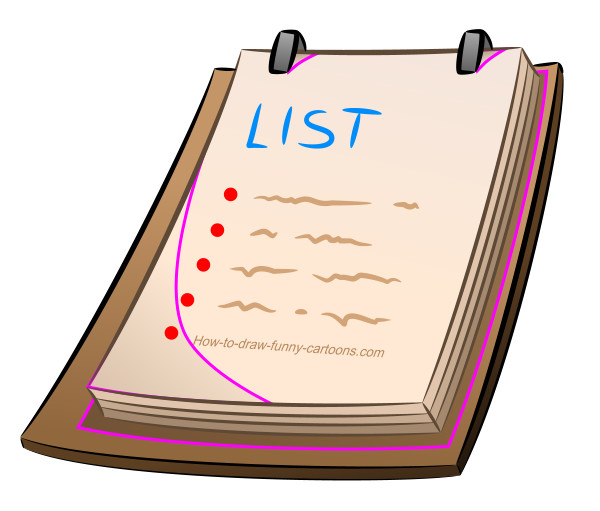 Numbering and Bulleting Lists for Quick Comprehension
85
In the revision process, look for ideas that could be converted to lists, and follow techniques to make lists look professional.

Numbered Lists
Use for items that represent a sequence or reflect numbering system.
Bulleted Lists
Use to highlight items that don’t necessarily show a chronology.
Capitalization
Capitalize the initial word of each line.
Punctuation
Add end punctuation only if the listed items are complete sentences.
Parallelism
Make all the lines consistent; for example, start each with a verb.
Adding Headings for Visual Impact
86
Headings are an effective tool for highlighting information and improving readability.  

They encourage the writer to group similar material together.  

Headings help the reader separate major ideas from details.  
They enable a busy reader to skim familiar or less important information.  They also provide a quick preview or review.
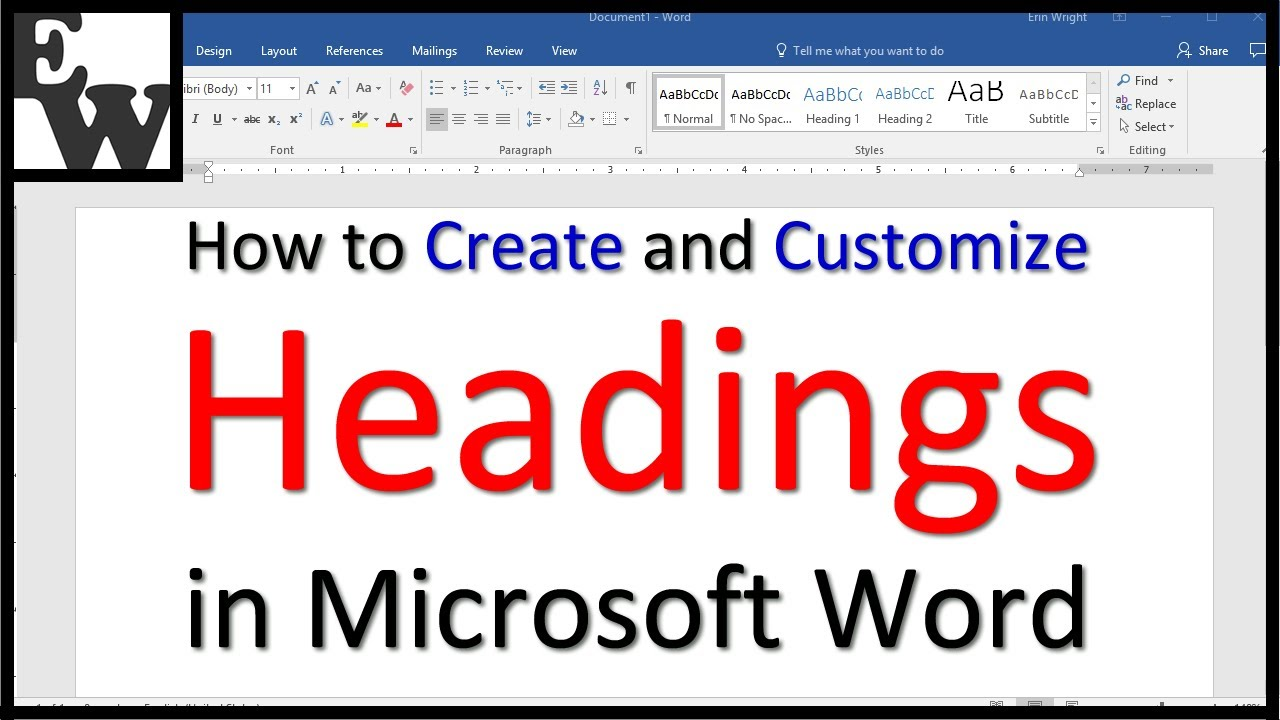 Proofreading to Catch Errors
87
None of us is perfect, and even the best writers sometimes make mistakes. The problem, however, is not making the mistakes; rather not finding or correcting them.  

Documents with errors affect your credibility and the success of your organization. 

Proofread.
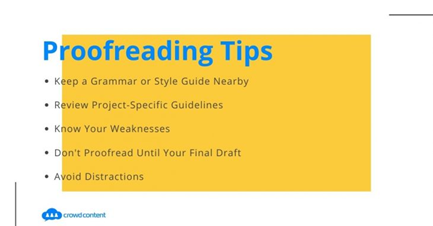 Proofreading to Catch Errors
88
When you finish a first draft, plan for a cooling-off period.  

Put the document aside and return to it after a break, preferably 24 hours or longer.  

Proofreading is especially difficult because most of us read what we thought we wrote.  That’s why it’s important to look for specific problem areas.
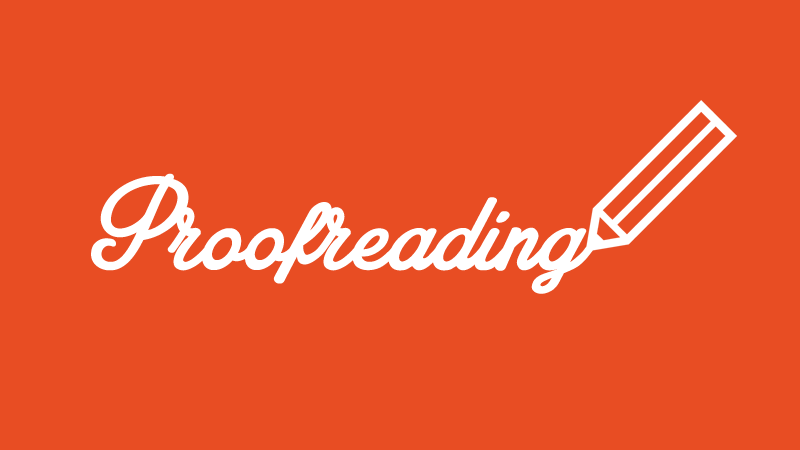 What to Watch for in Proofreading
89
Careful proofreaders check for problems in following areas:

Spelling
Grammar
Punctuation
Names and Numbers
Format
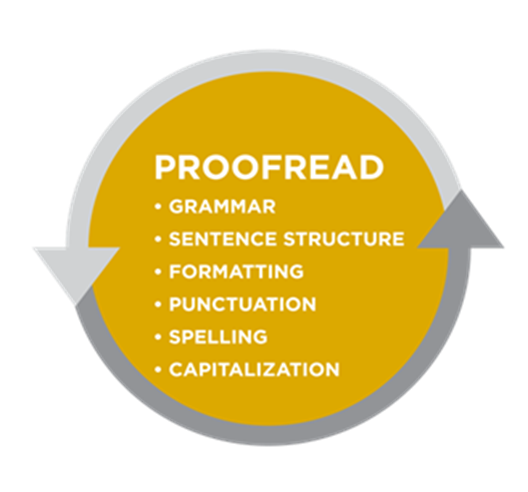 Evaluating the Effectiveness of Your Message
90
Take a moment to evaluate your writing.  Remember that everything you write, whether for yourself or someone else,        takes the place of a personal appearance.  

If you were meeting in person, you would be certain to dress appropriately and professionally.  This standard applies to writing.  

Evaluate your writing to be certain that it attracts the reader’s attention.  
Is it polished and clear enough to convince the reader that you are worth listening to?  How successful will this message be?  Does it say what you want it to? Will it achieve your purpose?  How will you know it succeeds?
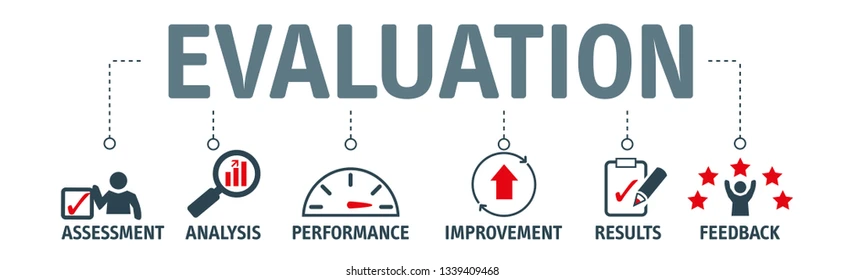 Evaluating the Effectiveness of Your Message
91
The best way to judge the success of your communication is through feedback.  

For this reason you should encourage the receiver to respond to your message.  

This feedback will tell you how to modify future efforts to improve your communication technique.
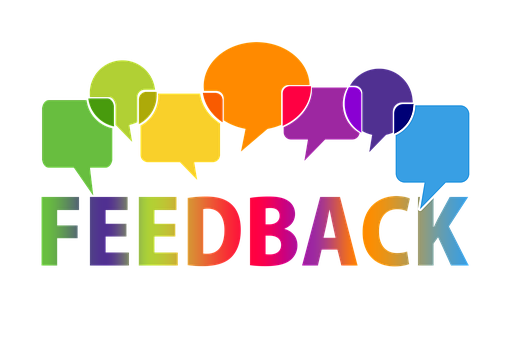 92